Rendición De CuentasPeriodo:DEL 01/ENERO/ 2018 Al 30/ABRIL/2019
Concejo Municipal
OSCAR ELVIDIO VÁSQUEZ FUENTES---------------------------------------------------------------Alcalde Municipal
JOSÉ ISRRAEL VÁSQUEZ SÁNCHEZ---------------------------------------------------------------Síndico Municipal
FELIPE CARLOS RODRÍGUEZ AGUIRRE--------------------------------------------------Primer Regidor Propietario 
FEDERICO ANTONIO HERNÁNDEZ GARCÍA---------------------------------------------Segundo Regidor Propietario
 FRANCISCA DORISTELA VÁSQUEZ VÁSQUEZ----------------------------------------------Primer Regidor Suplente
CARLOS ADALBERTO CRUZ BENÍTEZ-----------------------------------------------------Segundo Regidor Suplente
JUANA ELIZABETH MARTÍNEZ DE HERNÁNDEZ---------------------------------------------Tercer Regidor Suplente
ROSARIO NOHEMÍ VÁSQUEZ BENÍTEZ-----------------------------------------------------Cuarto Regidor Suplente
INFORMACIÓN FINANCIERA DE INGRESOS , EGRESOS Y PROYECTOS EJECUTADOS DURANTE EL PERIODO DEL 01 DE ENERO DE 2018 AL 30 DE ABRIL DE 2019
Ingresos  percibidos del 01/Enero/2018 al 30/Abril/2019
FONDOS PROPIOS…………………...…$ 32,700.2825%.......................................................................$ 220,787.38 75%.......................................................................$630,385.24
Intereses FISDL……………………………$ 1,369.98TOTAL DE INGRESOS………………….$ 885,242.88
Gastos efectuados del 01/Enero/2018 al 30/Abril/2019
GASTOS DEL FONDO PROPIO………….…...$ 29,922.26
GASTOS  DE INVERSIÓN…………………….$ 533,025.38 GASTOS DE SERVICIOS DE ADMÓN 25%...............$ 202,001.94 TOTAL  DE GASTOS…………………….….…$ 764,949.58
PROYECTOS EJECUTADOSPeriodo:Del 01/Enero/ 2018 al 31/Diciembre/2018
PROYECTOS DE INVERSION
LG AMS 01/2018 CONSTRUCCION DE CONCRETO HIDRAHULICO EN CASERIO LOS CRUCES, CANTON EL LIMON, MUNICIPIO DE SENSEMBRA, DEPARTAMENTO DE MORAZAN.Carpeta       $ 1,434.41Supervisión   $ 2,512.00  Ejecución         $ 47,500.00Monto  total    $ 51,446.41
LG AMS 08/2018 APERTURA DE CALLE DE COPINOLERA A CASA COMUNAL, CANTON EL RODEO, MUNICIPIO DE SENSEMBRA, DEPARTAMENTO DE MORAZAN. Carpeta          $ 1,322.54 Supervisión      $ 2,320.00   Ejecución           $ 43,620.98Monto  total        $ 47,263.52
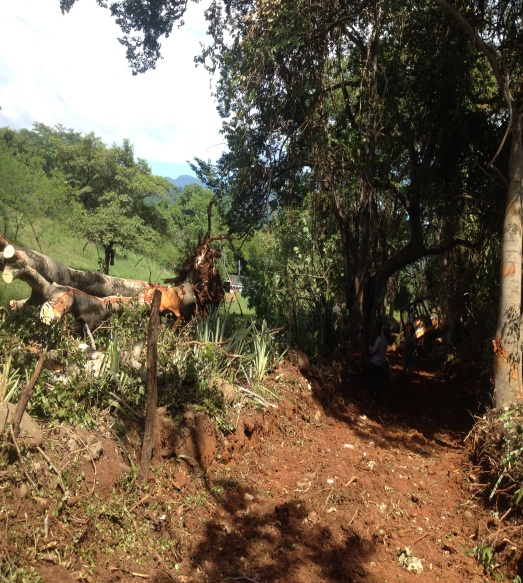 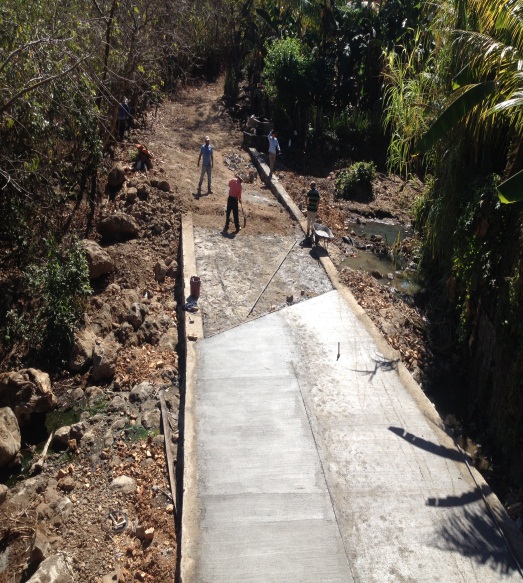 LG AMS 09/2018 CONSTRUCCION DE EMPEDRADO FRAGUADO SUPERFICIE TERMINADA DE CALLE PRINCIPAL A CASERIO EL GUARUMAL, CANTON EL LIMON, MUNICIPIO DE SENSEMBRA, DEPARTAMENTO DE MORAZAN.Carpeta          $ 1,428.07  Supervisión     $ 1,872.00    Ejecución          $ 47,500.00 Monto  total         $ 50,800.07
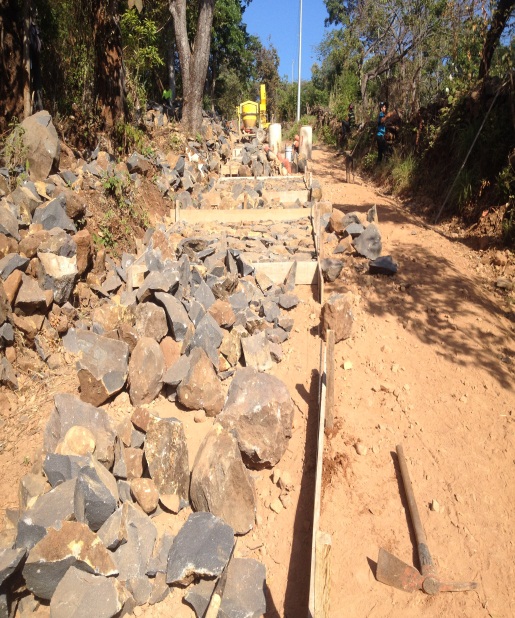 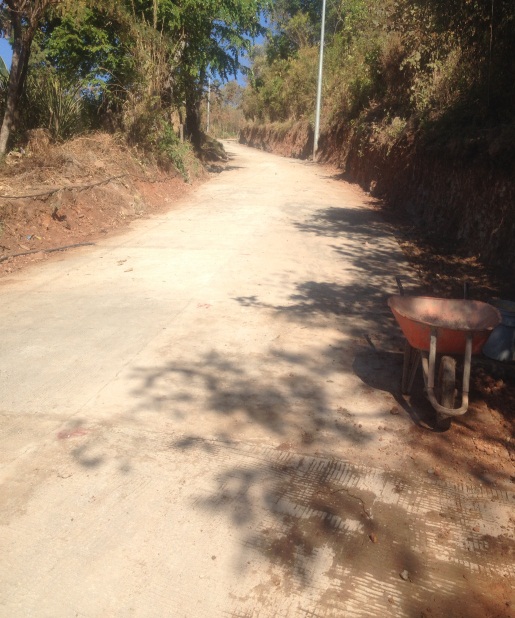 LG AMS 10/2018 MEJORAMIENTO DE CALLE DESDE EL AREA URBANA AL CASERIO LOS CRUCES, LOS FERNANDEZ Y LOS TRAMOS DEL DESVIO EL NANCE VERDE Y CASERIO LOS MARTINEZ HACIA EL CANTON EL RODEO, MUNICIPIO DE SENSEMBRA.     Carpeta            $ 1,063.09         Supervisión    $ 945.00            Ejecución           $ 34,150.00       Monto  total       $ 36,158.09
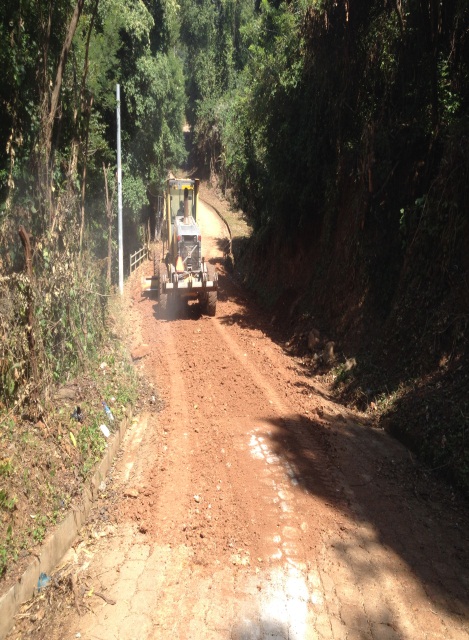 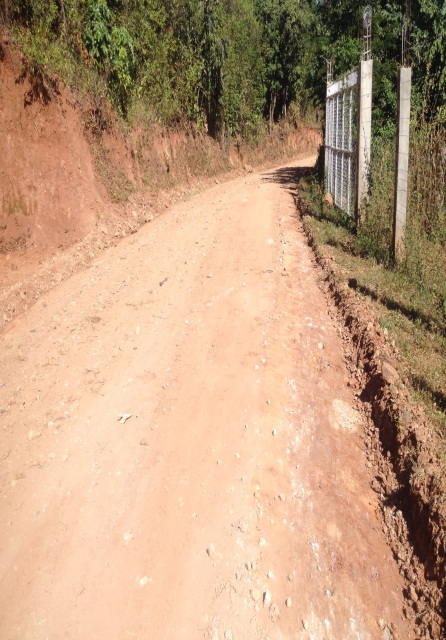 LG AMS 11/2018 MEJORAMIENTO DE CALLES DESDE EL DESVIO EL NANCE VERDE HACIA LOS CASERIOS EL GUARUMAL, LOS FUENTES HASTA EL LIMITE CON YAMABAL, CANTON EL LIMON, MUNICIPIO DE SENSEMBRA. Carpeta              $ 501.22  Supervisión          $ 750.00     Ejecución                 $ 16,500.00Monto  total             $ 17,751.22
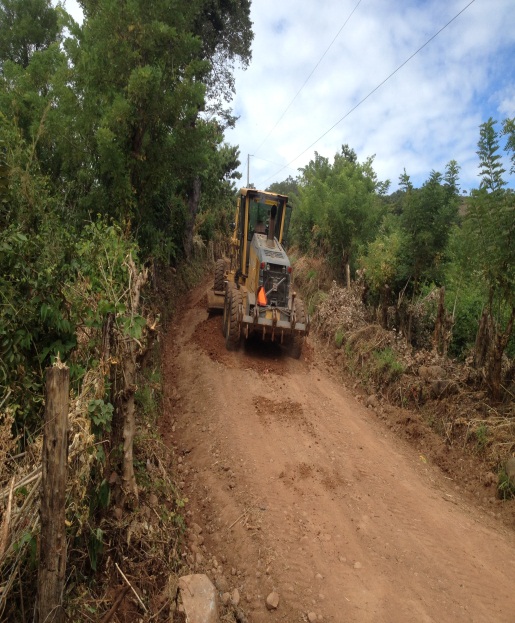 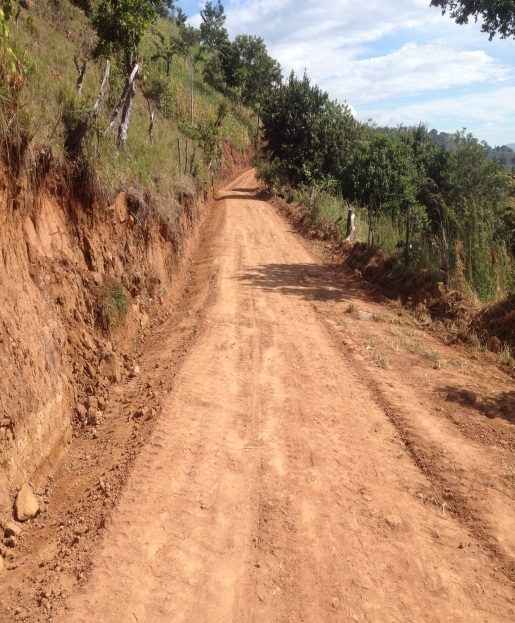 LG AMS 12/2018 MEJORAMIENTO DE CALLE EL CAIMITO HASTA EL RIO SAN FRANCISQUITO Y DEL CAIMITO A CALLE QUE CONDUCE A CHILANGA Y HACIA CASERIO LOS VASQUEZ, CANTON EL RODEO, MUNICIPIO DE SENSEMBRA, DEPARTAMENTO DE MORAZAN.Carpeta            $ 682.09 Supervisión      $ 870.00     Ejecución              $ 22,339.46Monto  total           $ 23,891.55
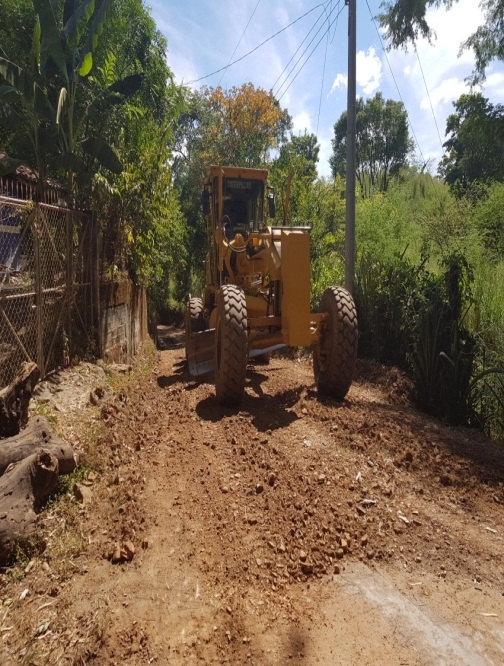 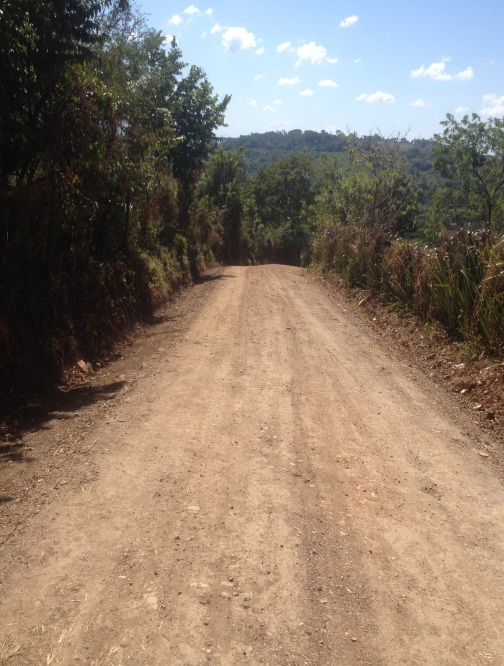 LG AMS 13/2018 CONFORMACION Y BALASTADO DE CALLE LOS POCITOS PASANDO A CASERIO LOS LAZITOS A CALLE EL CAIMITO Y DE COPINOLERA A CASERIO LOS ECHEVERRIA A CALLE PAVIMENTADA, CANTON EL RODEO, MUNICIPIO DE SENSEMBRA.Carpeta            $ 847.51  Supervisión        $ 870.00     Ejecución              $ 27,866.17Monto  total             $ 29,583.68
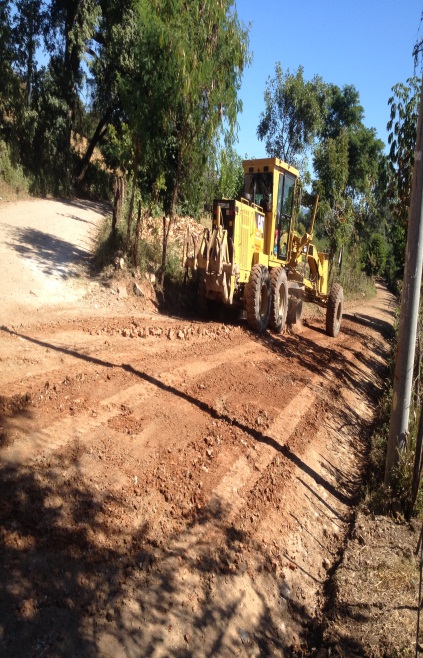 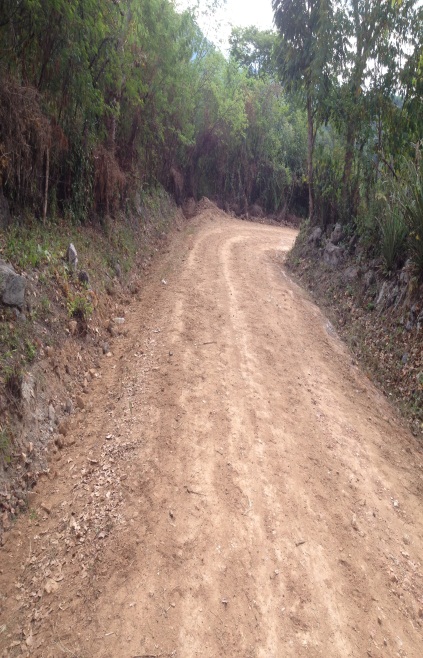 LG AMS 14/2018 INTRODUCCION DE ENERGIA ELECTRICA A BASE DE DOS PANELES SOLARES EN CINCO CASAS DE HABITACION DEL AREA RURAL DEL MUNICIPIO DE SENSEMBRA, MORAZAN.Carpeta            $ 660.59 Supervisión        $ 1,050.00   Ejecución           $ 13,107.50Monto  total        $ 14,818.09
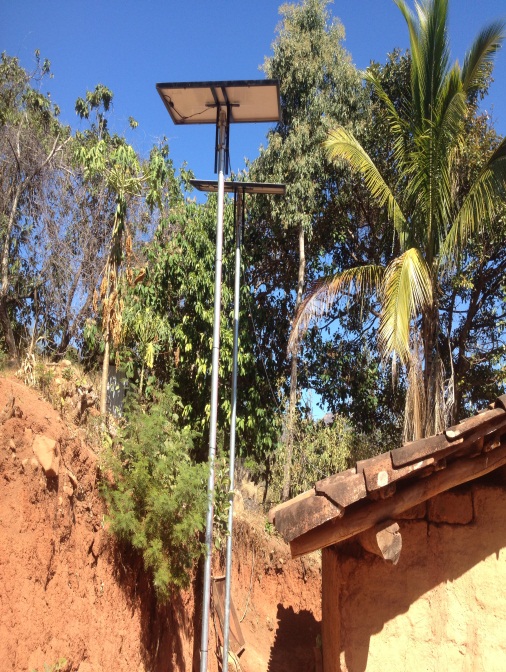 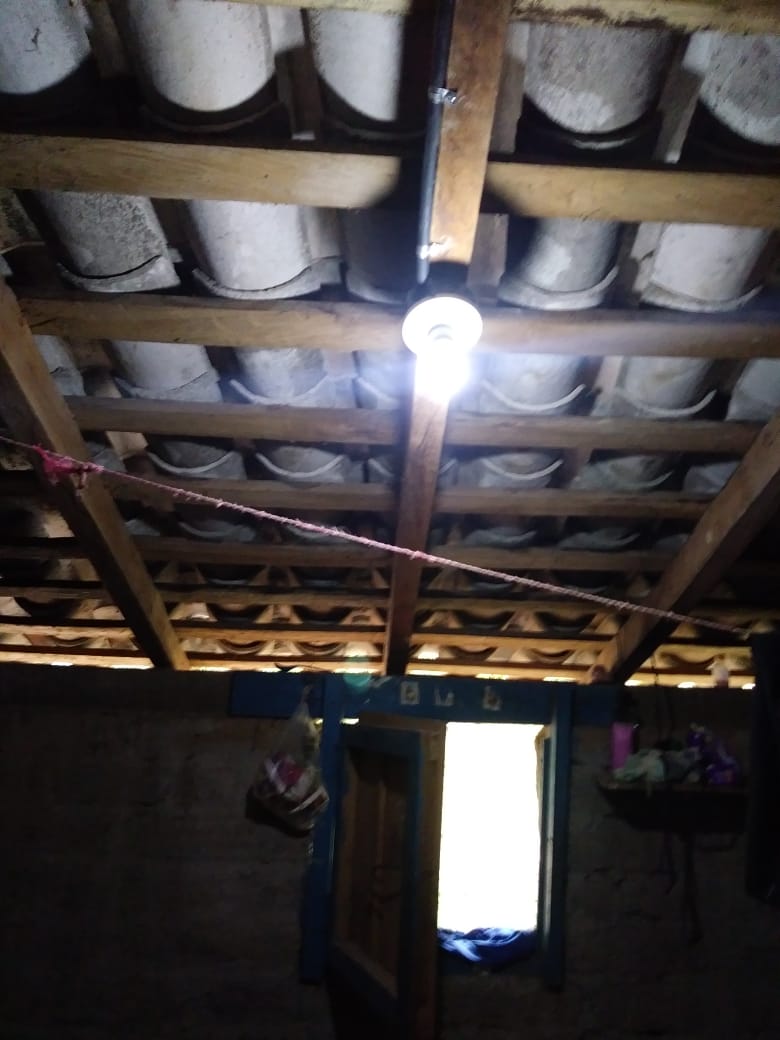 LG AMS 16/2018 MEJORAMIENTO, CONFORMACION Y EMPEDRADO FRAGUADO DE CALLE DEL PASO DE LOS ORTIZ Y LOS AVILA, CANTON EL LIMON.Carpeta            $ 299.79Supervisión     $ 440.00   Ejecución           $ 9,369.95Monto  total        $ 10,109.74
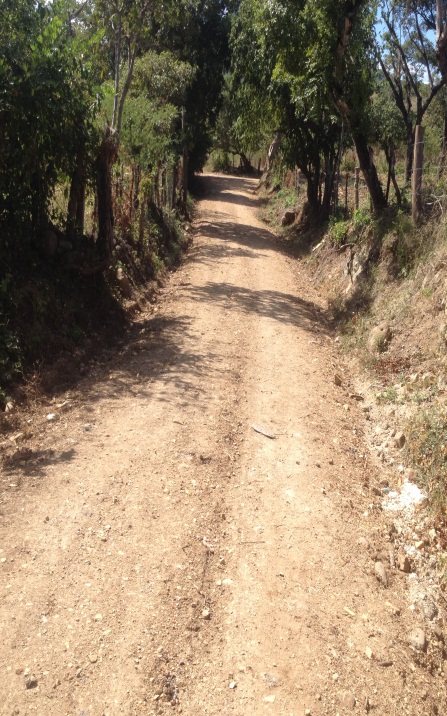 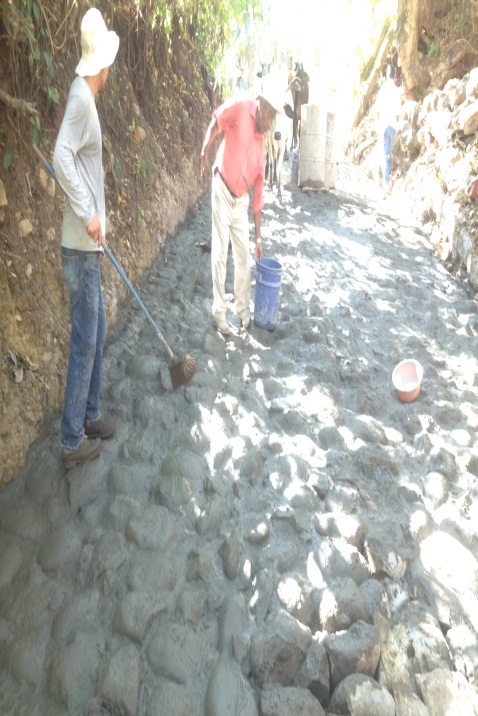 LG AMS  17/2018 CONFORMACION Y BALASTADO DE CALLE HACIA CASERIO LOS RAMOS, CANTON EL LIMON, MUNICIPIO DE SENSEMBRA, DEPARTAMENTO DE MORAZAN.Carpeta            $ 199.14  Supervisión         $ 450.00   Ejecución               $ 5,934.20 Monto  total            $ 6,583.34
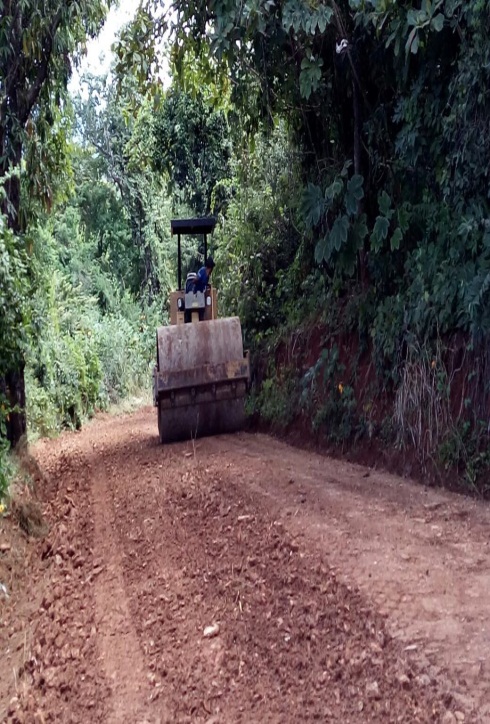 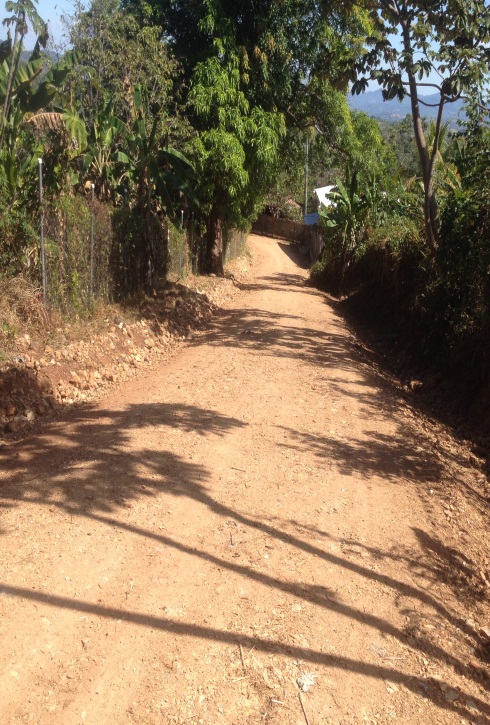 REPARACION DE BACHES EN CALLES ADOQUINADAS DEL AREA URBANA Y RURAL DEL MUNICIPIO DE SENSEMBRA, DEPARTAMENTO DE MORAZAN.MONTO: $ 1,955.00
ADQUISICION DE MOBILIARIO Y EQUIPO DE OFICINA, ALCALDIA MUNICIPAL SENSEMBRA, DEPARTAMENTO DE MORAZAN.MONTO: $ 3,352.35
RESILIENCIA A EFECTOS DE LAS SEQUIAS A LAS FAMILIAS MAS VULNERABLES DEL CORREDOR SECO EN EL SALVADOR.MONTO $ 16,086.06
PROYECTOS SOCIALES
LG AMS 02/2018 COMPRA DE INSUMOS AGRICOLAS COMO APOYO A LOS AGRICULTORES PARA SIEMBRA DE PRIMERA, DEL MUNICIPIO DE SENSEMBRA, PARA EL AÑO 2018.MONTO: $ 17,028.48
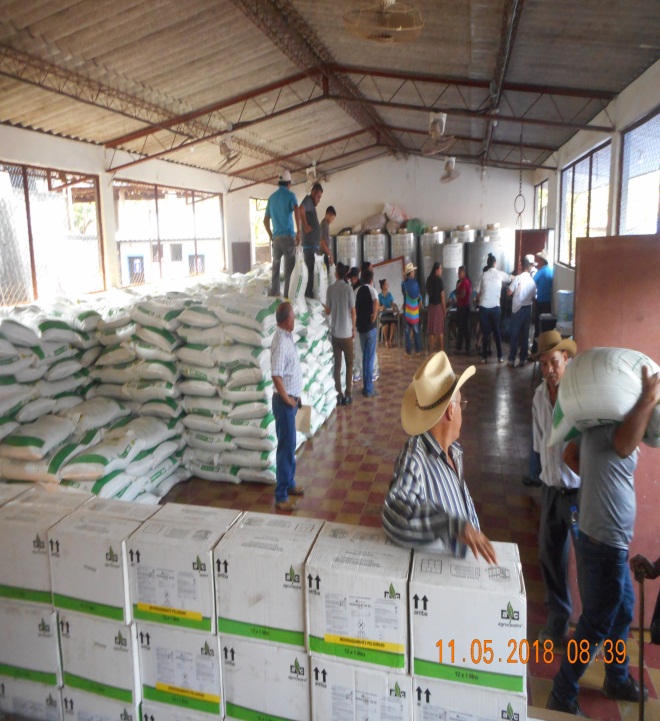 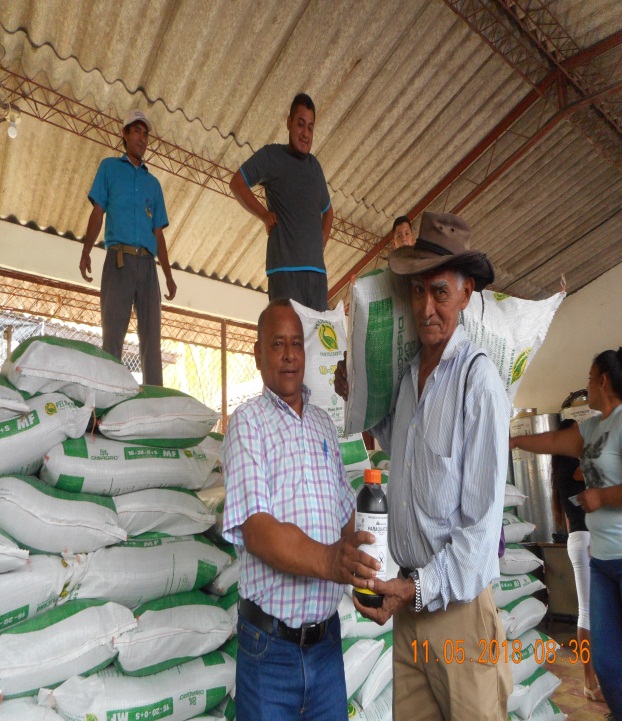 LG AMS 03/2018 COMPRA DE VITAMINAS Y DESPARASITANTES EN APOYO ALSECTOR GANADERO DEL MUNICIPIO DE SENSEMBRA I FASE 2018.MONTO: $ 3,561.00
LG AMS 04/2018 COMPRA DE INSTRUMENTOS PARA EL FUNCIONAMIENTO DE LA ESCUELA DE MUSICA MUNICIPAL DE SENSEMBRA.MONTO: $ 8,969.50
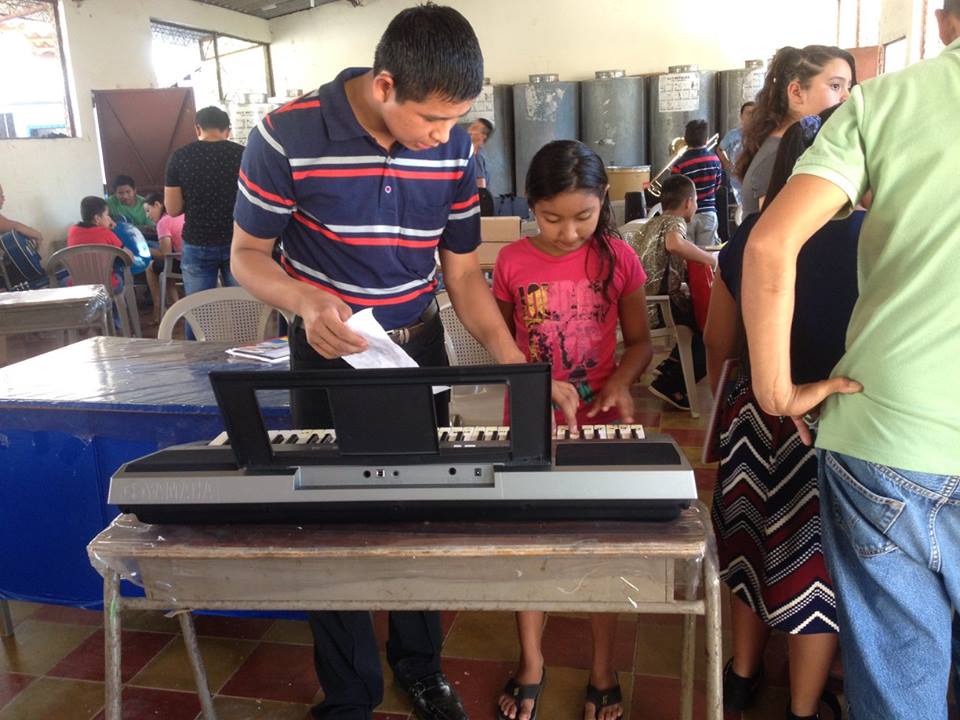 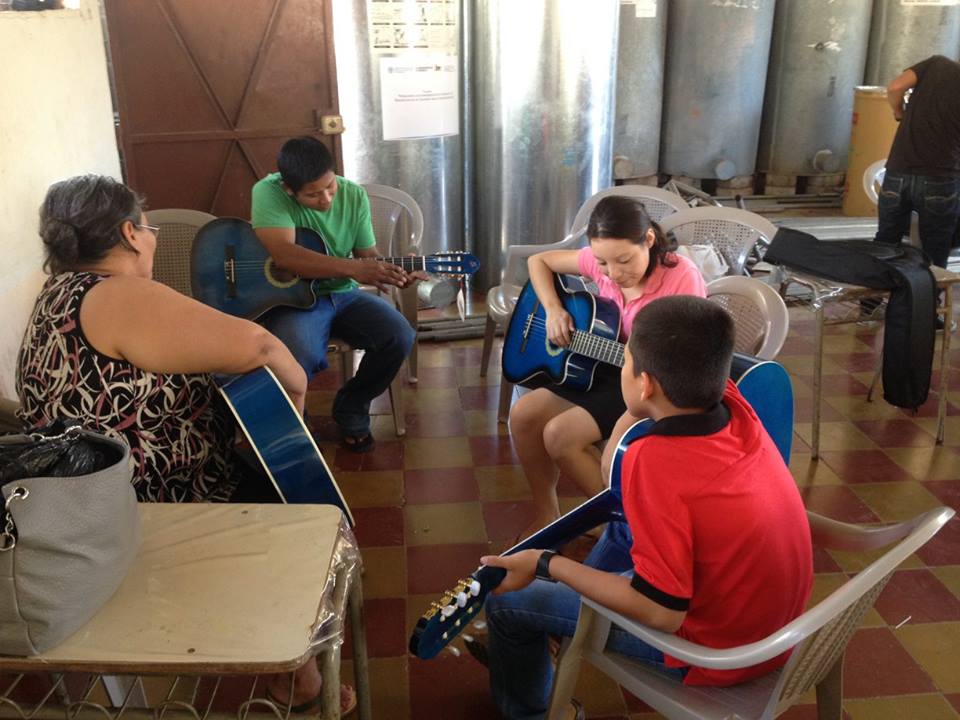 LG AMS 05/2018 REALIZACION DE TALLERES DE PINTURA, MURALES Y PRODUCTOS PICTORICOS EN POSTES DEL CASCO URBANO, EN EL MUNICIPIO DE SENSEMBRA, DEPARTAMENTO DE MORAZAN.MONTO: $ 6,932.84
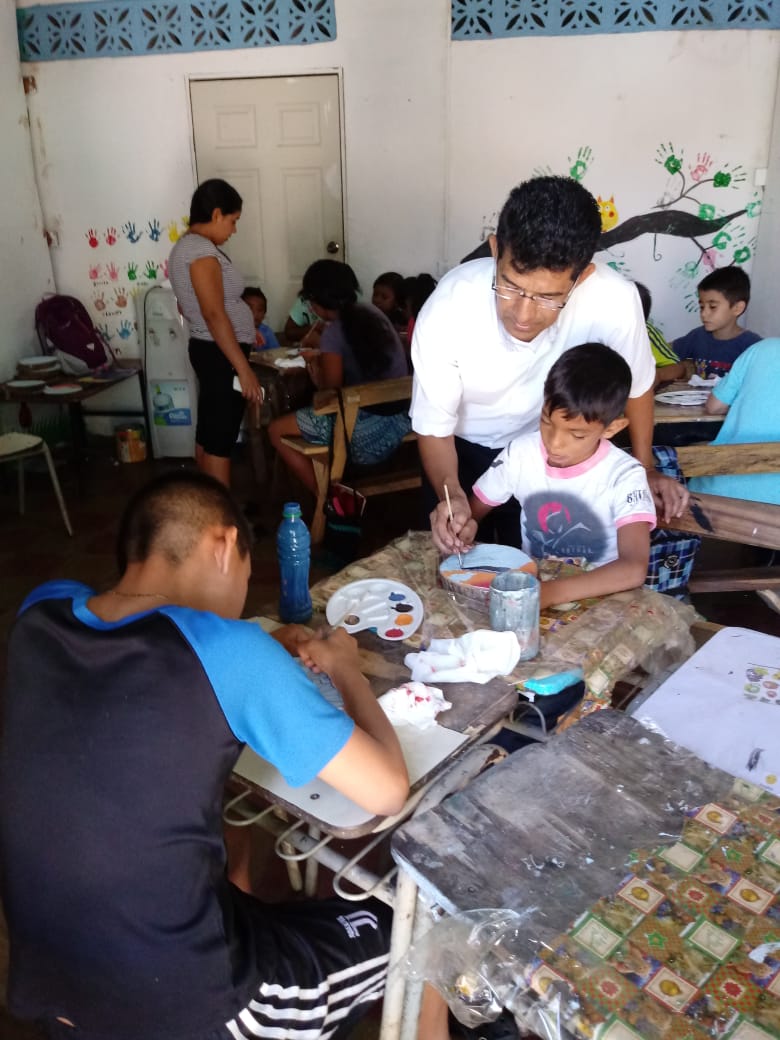 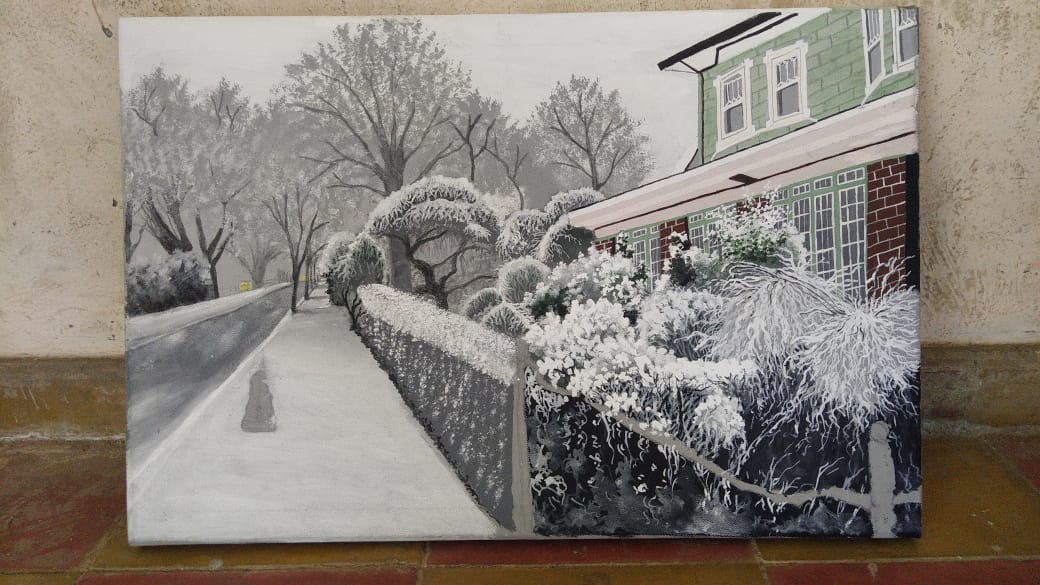 LG AMS 07/2018 COMPRA DE INSUMOS AGRICOLAS COMO APOYO A LOS AGRICULTORES PARA SIEMBRA DE POSTRERA, DEL MUNICIPIO DE SENSEMBRA, PARA EL AÑO 2018.MONTO: $ 16,932.00
LG AMS 15/2018 COMPRA DE VITAMINAS Y DESPARACITANTES EN APOYO AL SECTOR GANADERO DEL MUNICIPIO DE SENSEMBRA, II FASE 2018.MONTO: $ 2,382.50
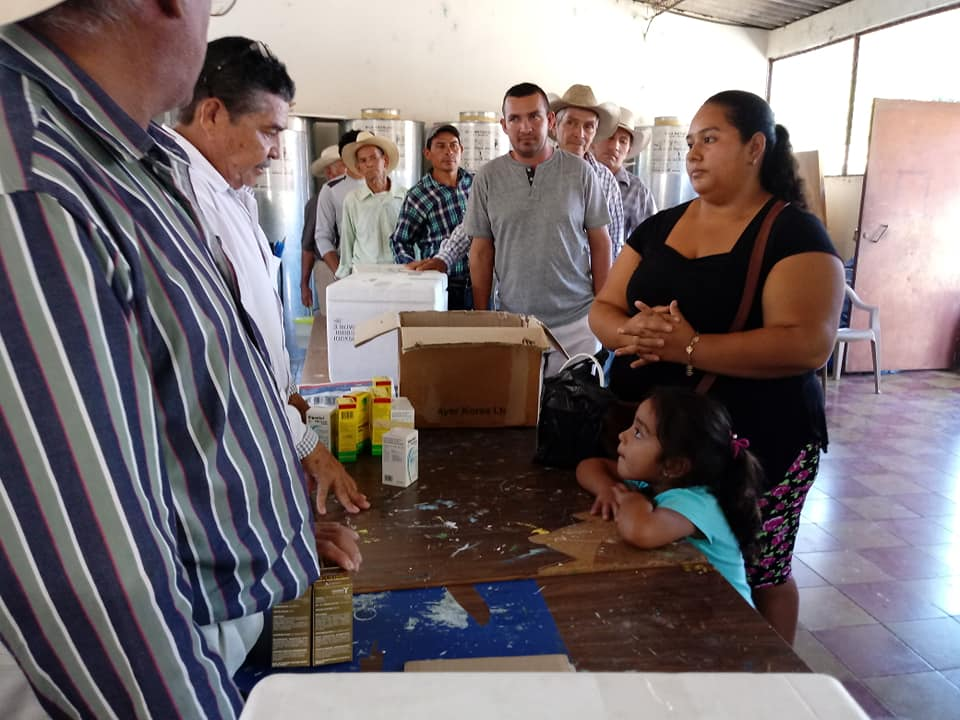 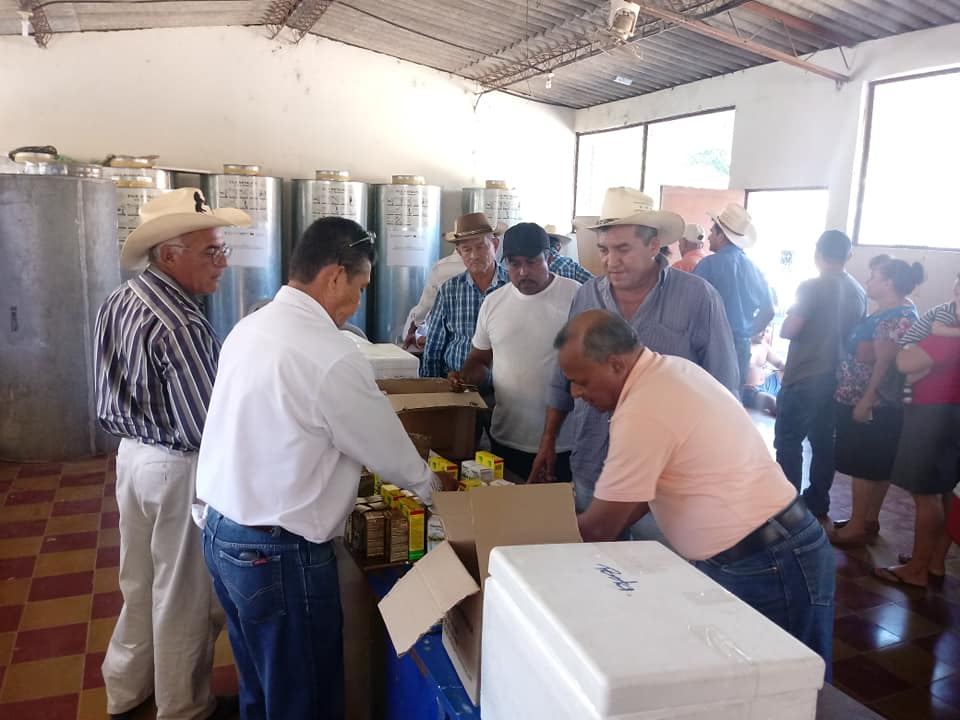 FIESTAS PATRONALES DE SENSEMBRA PARA EL AÑO 2018.MONTO: $ 20,665.50
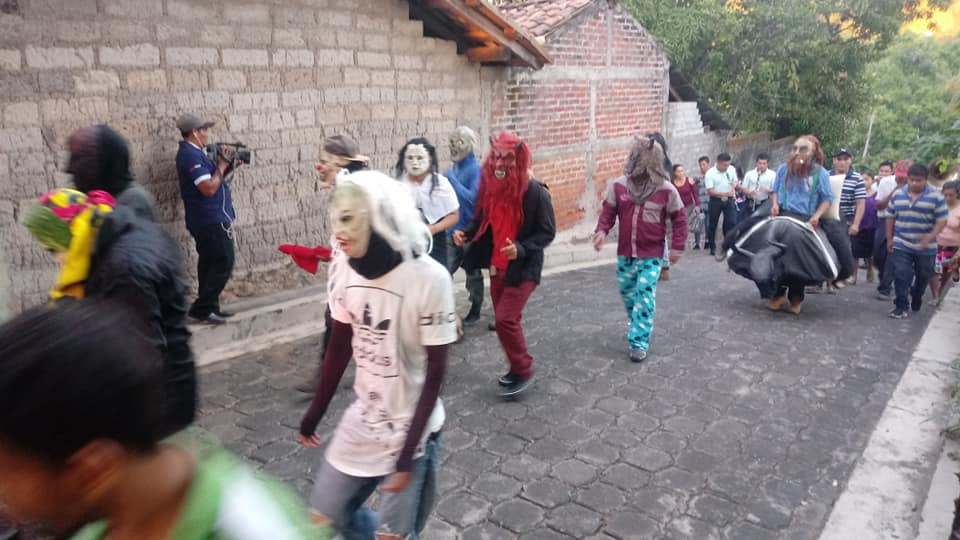 FORTALECIMIENTO AL DEPORTE Y RECREACION DEL MUNICIPIO DE SENSEMBRA, DEPARTAMENTO DE MORAZAN PARA EL AÑO 2018.MONTO: $ 11,125.64
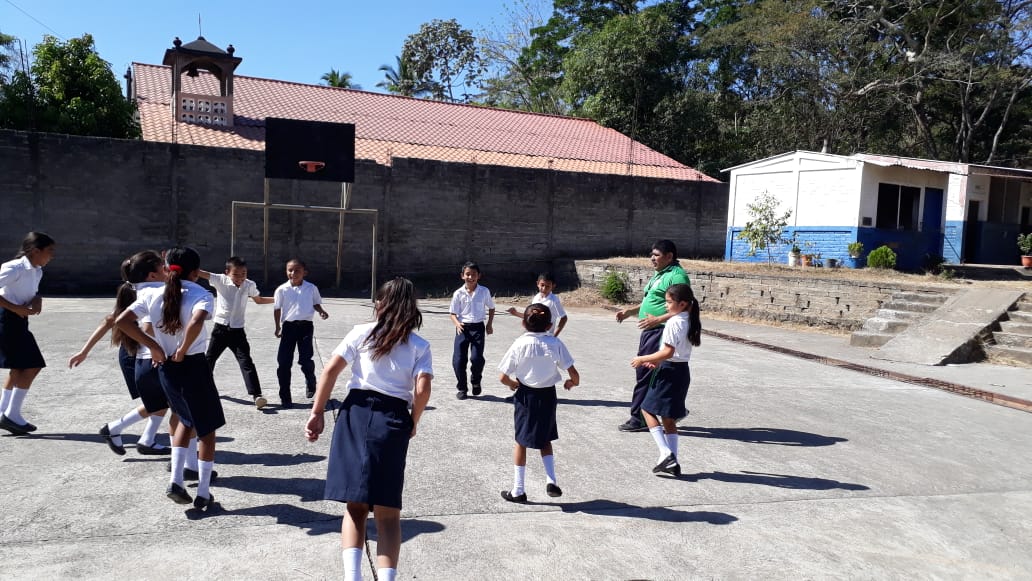 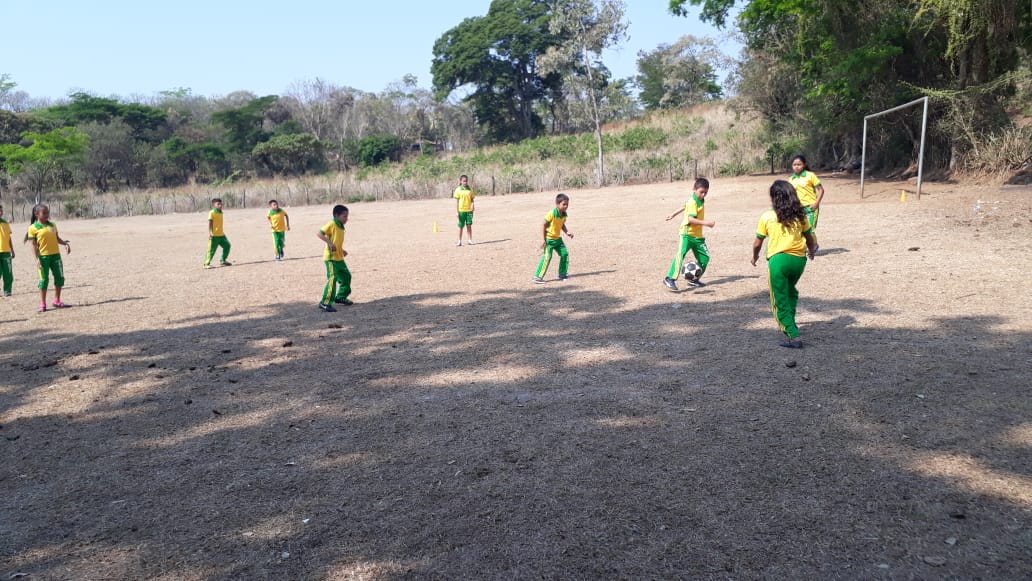 APOYO PARA EL DESARROLLO SOCIAL CON ENFASIS EN LA FAMILIA, LA NIÑEZ, ADOLESCENCIA Y EQUIDAD DE GENERO EN EL MUNICIPIO DE SENSEMBRA 2018.MONTO: $ 5,463.32
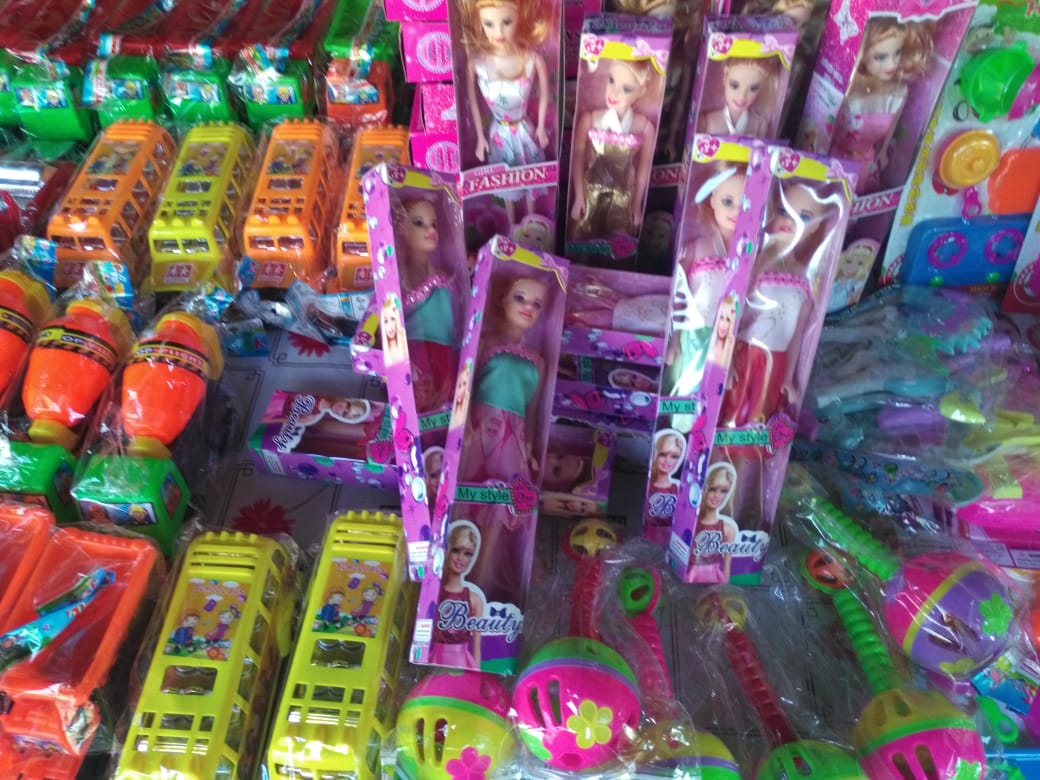 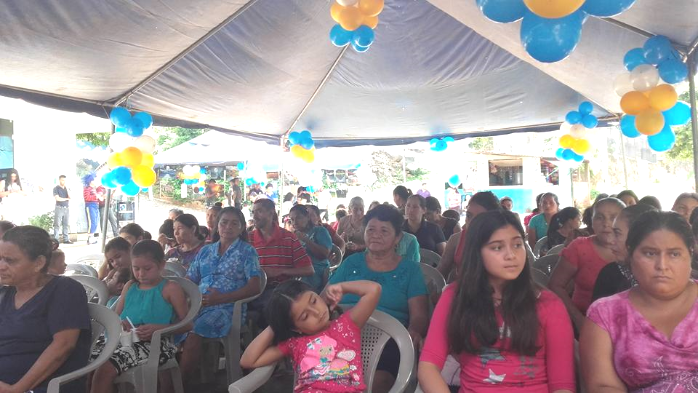 COMPRA DE INSUMOS PARA EL PLAN DE EDUCACION AMBIENTAL, EN EL MUNICIPIO DE SENSEMBRA, DEPARTAMENTO DE MORAZAN.MONTO: $ 822.92
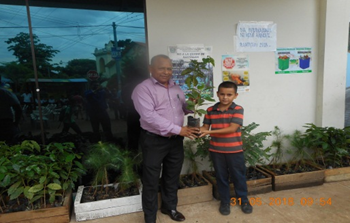 APOYO TURISTICO Y CULTURAL, EN EL MUNICIPIO DE SENSEMBRA, 2018.MONTO: $ 750.16
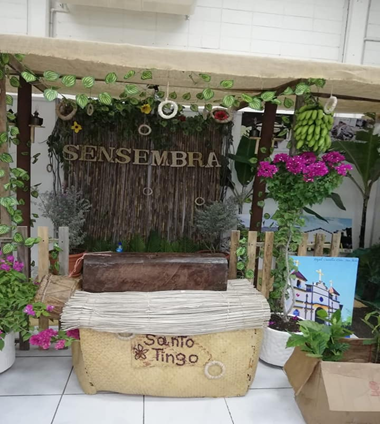 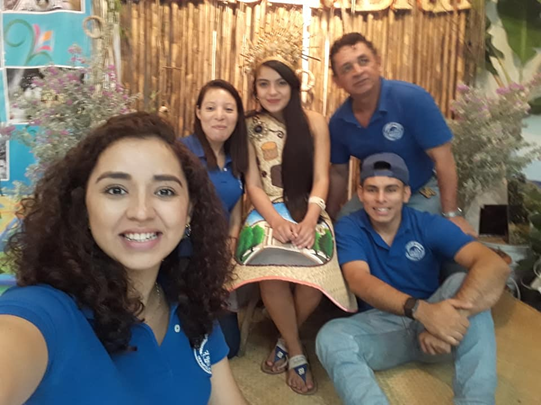 SERVICIOS A LA COMUNIDAD
RECOLECCION Y TRANSPORTE DE DESECHOS SOLIDOS DEL MUNICIPIO DE SENSEMBRA PARA EL AÑO 2018.MONTO: $ 9,813.02
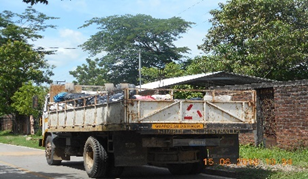 PROYECTOS EN EJECUCION PERIODO:DEL 01/ENERO/2019 AL 30/ABRIL/2019
PROYECTOS de inversión
LG AMS 01/2019 LIMPIEZA DE POZO EN PREDIO MUNICIPAL DE SENSEMBRA.AVANCE:Carpeta            $ 558.86  Supervisión       $ 960.00  Ejecución               $ 20,750.00 Monto  total            $ 22,268.86
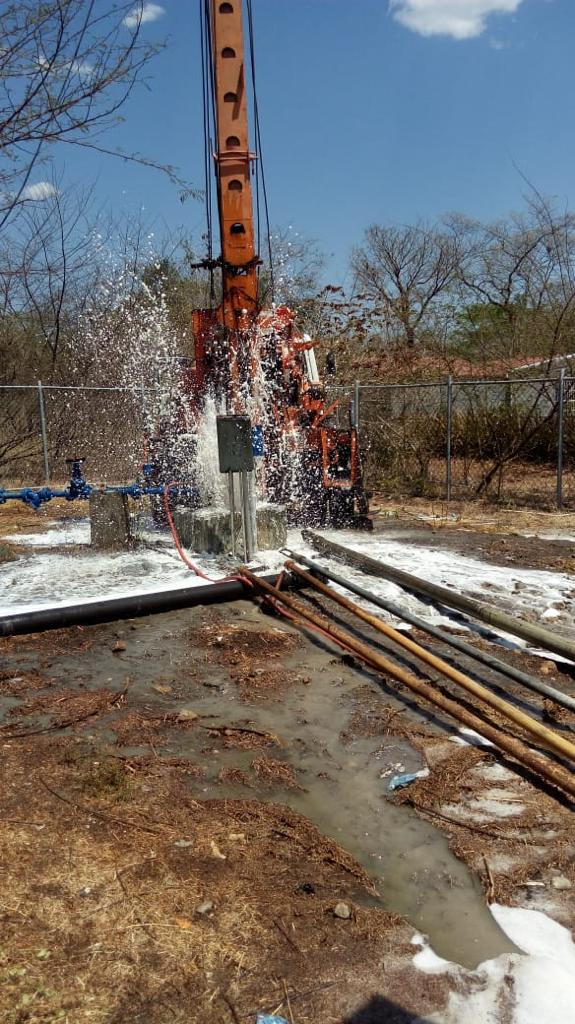 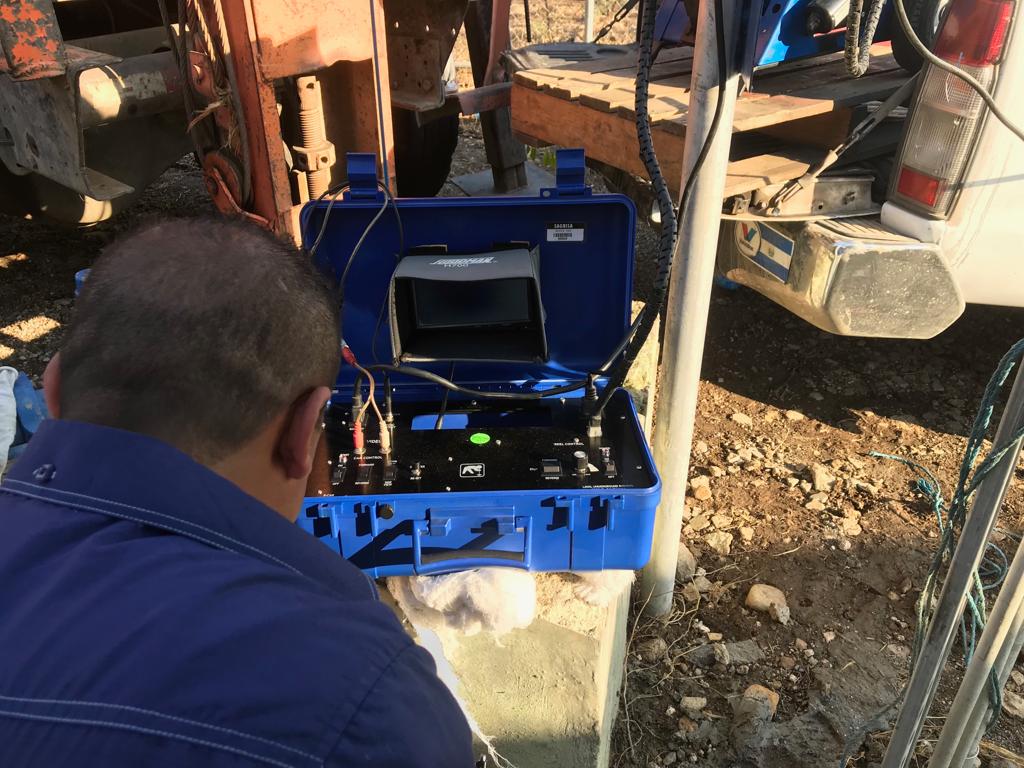 LG AMS 02/2019 CONSTRUCCION DE EMPEDRADO GRAGUADO SUPERFICIE TERMINADA EN CASERIO LOS ANDRADE, CANTON EL LIMON, MUNICIPIO DE SENSEMBRA.AVANCE:Carpeta          $ 480.61  Supervisión      $ 960.00 Ejecución             $ 15,900.00 Monto  total         $ 17,340.61
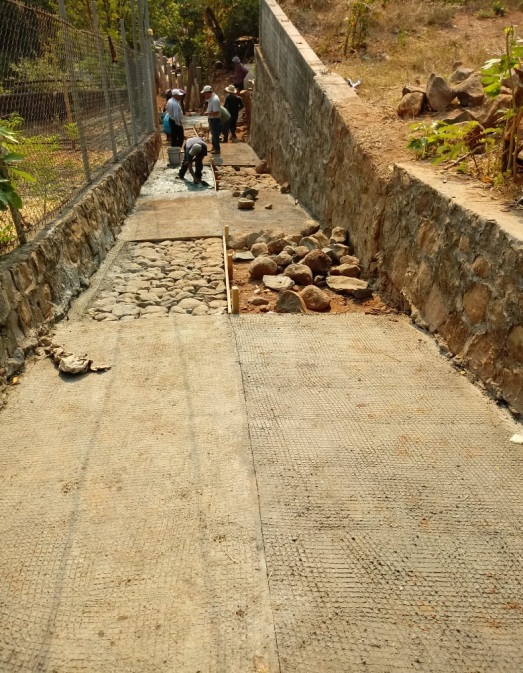 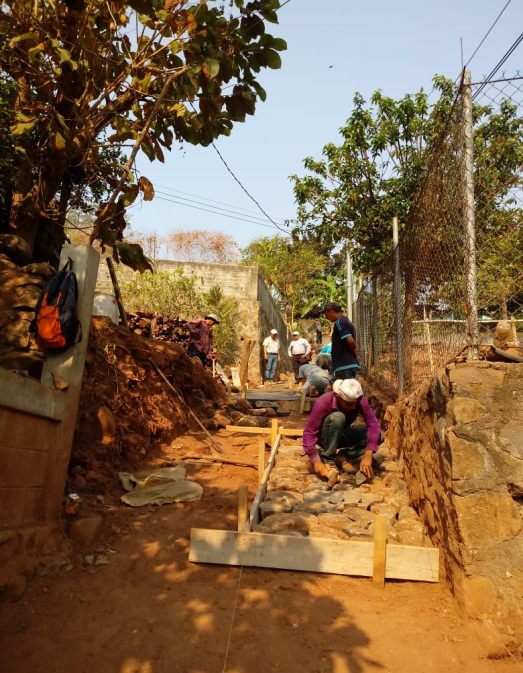 LG AMS 03/2019 CAMBIO DE TECHOS PARA VIVIENDAS QUE SON DE NYLON A PERSONAS DE ESCASOS RECURSOS DEL MUNICIPIO DE SENSEMBRA.AVANCE:Carpeta          $ 877.32   Supervisión     $ 875.00  Ejecución             $ 28,949.59  Monto  total         $ 30,701.91
LG AMS 04/2019 PINTURA Y REPARACIONES VARIAS EN EDIFICIO DE ALCALDIA MUNICIPAL DE SENSEMBRA.AVANCE: Carpeta          $ 400.36  Supervisión     $ 880.00     Ejecución         $ 11,137.07   Monto  total         $ 12,417.43
PROYECTOS SOCIALES
BECAS PARA ESTUDIANTES DE EDUCACION SUPERIOR DE SENSEMBRA, DEPARTAMENTO DE MORAZAN.Monto $ 4,657.00
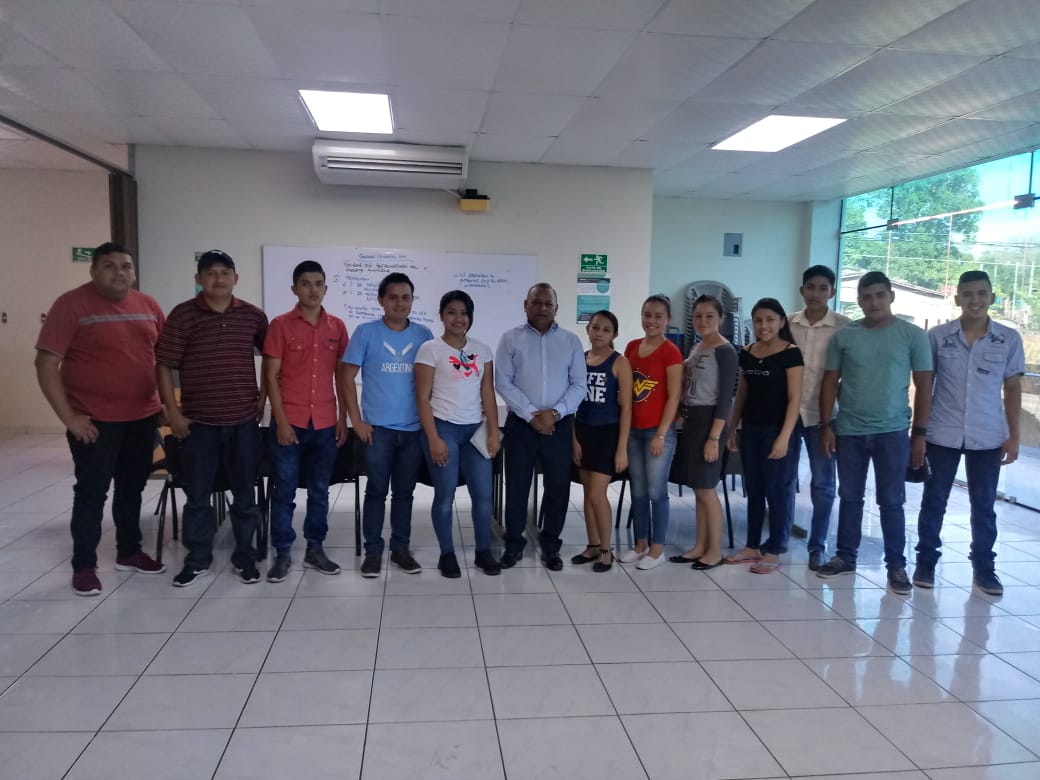 FIESTAS PATRONALES DE SENSEMBRA PARA EL AÑO 2019.Monto $ 19,810.34
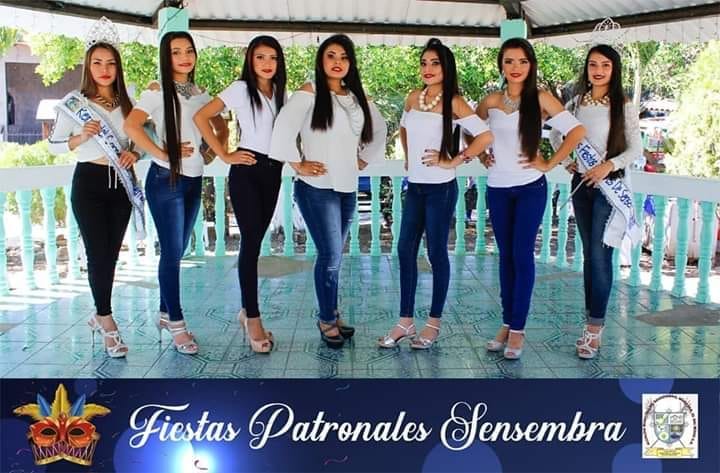 FORTALECIMIENTO AL DEPORTE Y RECREACION DEL MUNICIPIO DE SENSEMBRA, DEPARTAMENTO DE MORAZAN PARA EL AÑO 2019.Monto $ 4,228.40
ESCUELA DE MUSICA MUNICIPAL DE SENSEMBRA.Monto $ 2,929.80
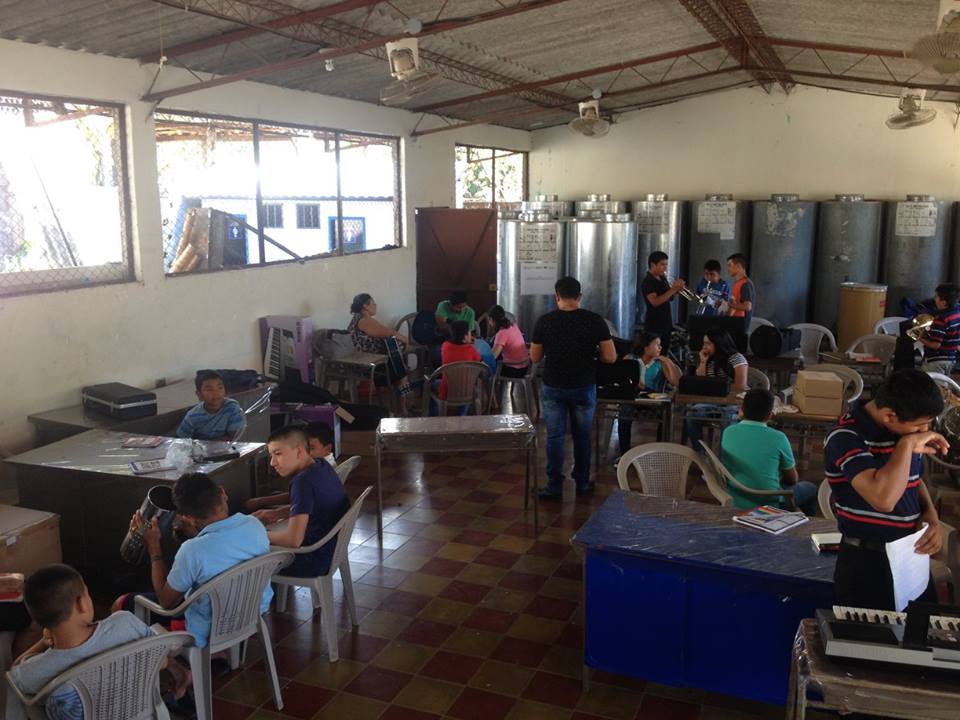 APOYO PARA EL DESARROLLO SOCIAL CON ENFASIS EN LA FAMILIA, LA NIÑEZ, ADOLESCENCIA Y EQUIDAD DE GENERO EN EL MUNICIPIO DE SENSEMBRA 2019.Monto $ 166.25
COMPRA DE INSUMOS PARA CAMPAÑAS DE RECOLECCION DE DESECHOS PARA LA EJECUCION DEL PLAN DE EDUCACION AMBIENTAL, EN EL MUNICIPIO DE SENSEMBRAMonto $ 263.20
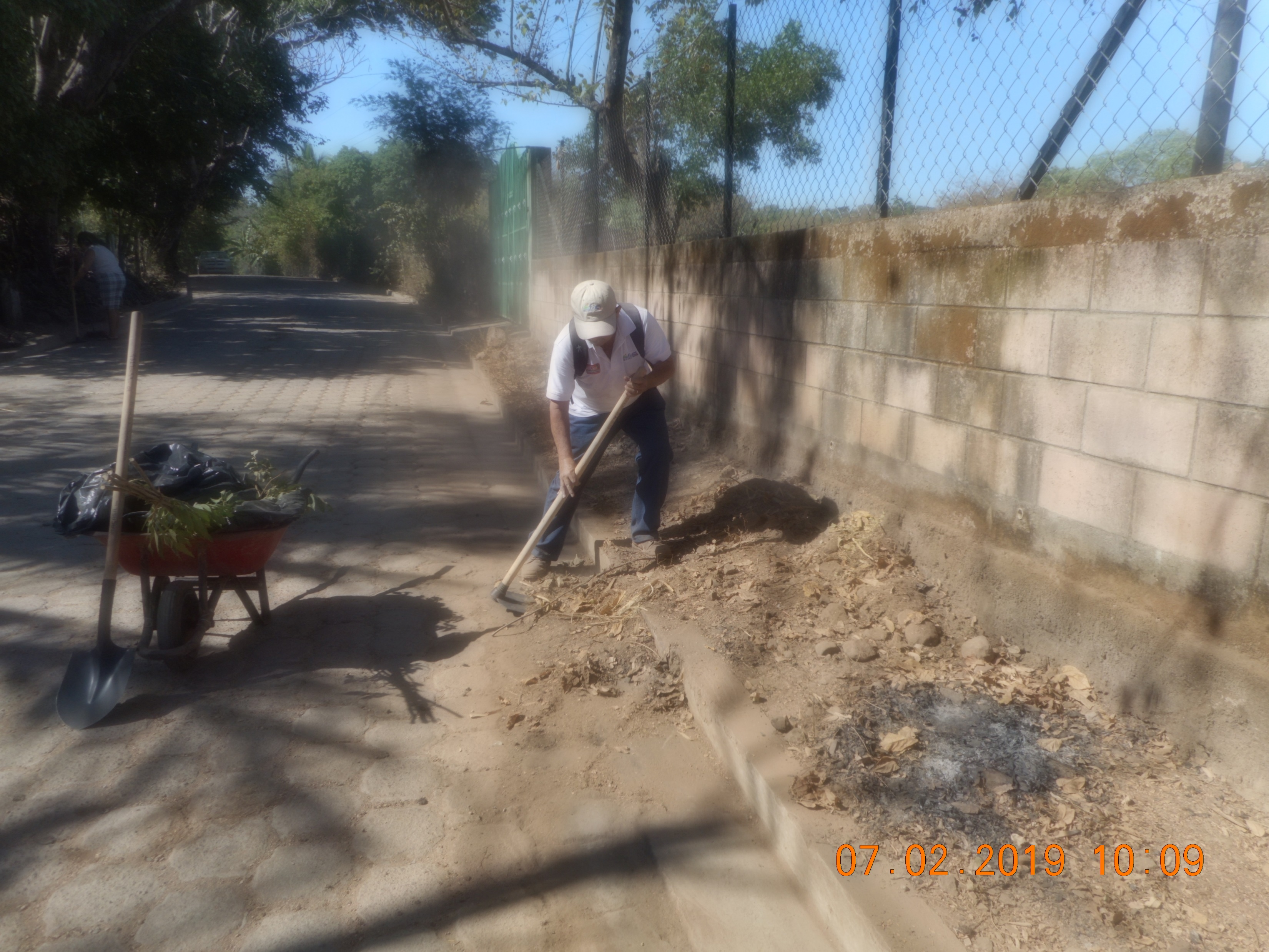 SERVICIOS A LA COMUNIDAD
RECOLECCION Y TRANSPORTE DE DESECHOS SOLIDOS DEL MUNICIPIO DE SENSEMBRA PARA EL AÑO 2019.Monto $ 3,995.58
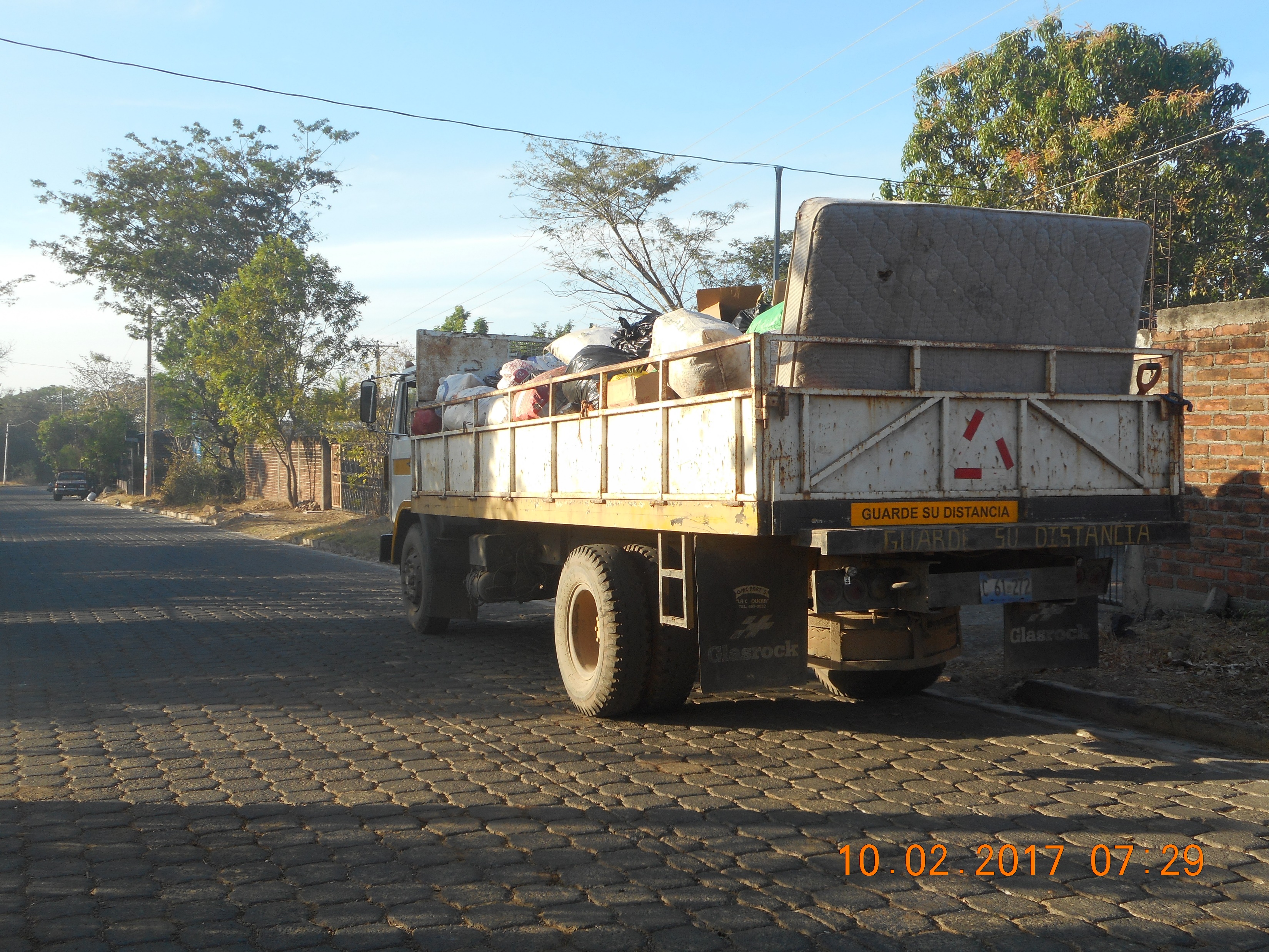 SERVICIOS A LA COMUNIDAD DEL FONDO PROPIO
SERVICIOS FUNEBRES A LAS PERSONAS DE ESCASOS RECURSOS, AÑO 2018.MONTO:$ 1,980.00
PERSONAS BENEFICIADAS CON LOS SERVICIOS FUNEBRES
1. Juan Antonio Granados2. José Roberto Álvarez Paniagua3. Jesús Paniagua4. Douglas Paniagua5. Boris Edgardo Benítez6. Rosa Ivania Méndez Sánchez7. Feliciano Flores
8. Martin Guevara Cruz
9. Dóris Aracely Bonilla Lazo
10. Alonso Flores Vasquez
11. Santos Isaac Ramos
SERVICIOS FUNEBRES A LAS PERSONAS DE ESCASOS RECURSOS, AÑO 2019.MONTO:$ 720.00
PERSONAS BENEFICIADAS CON LOS SERVICIOS FUNEBRES
1. José Nicolás Paniagua González 2. Carlos Pineda3. Ana Julia Álvarez4. José Luis Amaya García
Disponibilidad al 30 de Abril de 2019
FONDOS PROPIOS…………………...$  2,778.02 25%...........................................................$ 18,785.44
75%...........................................................$  116,237.10OTROS  INTERESES.…………...……..$ 1,369.98TOTAL...………………………………...$ 139,170.54
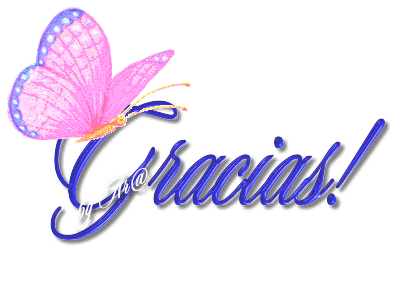 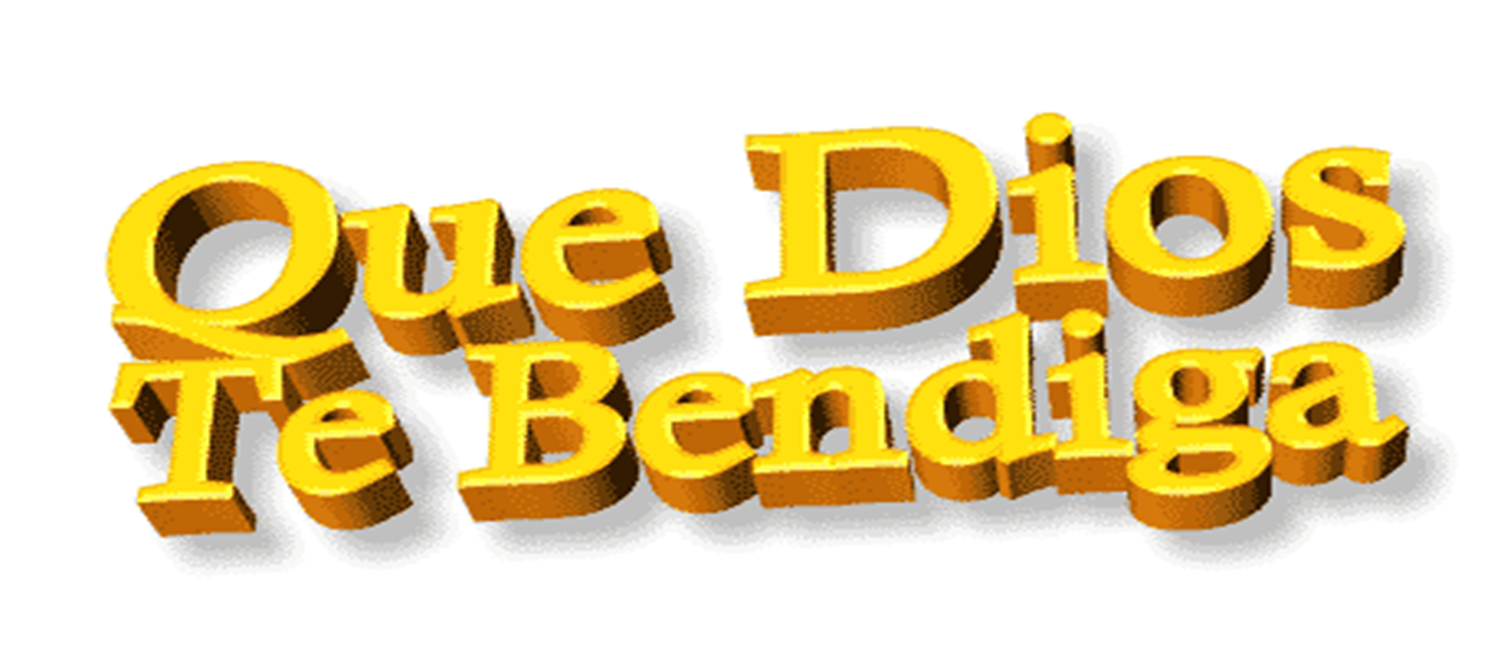 REGISTRO DEL ESTADO FAMILIAR
NACIMIENTOS
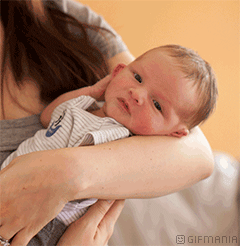 LEYES APLICADAS EN  EL REGISTRO DEL ESTADO FAMILIAR.-
“LEY DEL NOMBRE DE LA PERSONA NATURAL Y DE LOS REGIMENES PATRIMONIALES DEL MATRIMONIO”

“LEY TRANSITORIA DEL REGISTRO DEL ESTADO FAMILIAR”

“CODIGO DE FAMILIA”

LEY PROTECCION INTEGRAL DE LA NIÑEZ Y ADOLECENCIA (LEPINA)
COSAS QUE USTED DEBE SABER  ACERCA DE LA INSCRIPCION DE UN RECIEN NACIDO .-
1.- Que el plazo para realizar el asentamiento de un recién nacido son : 

1.-  90 dias plazo normal
2.-  90   días a 7 año 
 3.-  7 años  en adelante
CLASES DE FILIACION DE HIJOS AL MOMENTO DE SU ASENTAMIENTO
1.- Anteriormente existían  tres clases de filiación o sea tres tipos de hijos  
 El hijo legítimo, 

El  hijo reconocido 

El hijo Natural .
En la actualidad solo existen dos clase  de hijos :
1.-  Hijo legítimo

2.- Hijo natural
Al momento de asentar una partida esta debera contener : 
  -Nombre
-Sexo
-Hora fecha y lugar de nacimiento 
-Nombre de los padres 
La Ley demanda que al momento de asignar nombre al recién nacido  este no debe Ser:
1.- Lesivo a la dignidad Humana del recién nacido
2.- Impropio de persona: 
3.- Inequívoco al sexo del recién nacido: - 
4.- extranjero que se quiera castellanizar o sustituir por uno de uso común
MATRIMONIOS
REFORMASE EL Art. 18  del Código de Familia .-

USO DE APELLIDO DE LA MUJER CASADA. 

1.- Usando su primer apellido  seguido del primer apellido de su esposo usando la partícula «de» 

2.- Usando su primer apellidos seguido del primer apellido del esposo son la partícula “De”! 

3.- o seguir usando los apellidos de soltera,
DIVORCIOS
CAUSALES DE DIVORCIO .-

1.- Mutuo consentimiento.- Los dos están de acuerdo.-
2.-Por  separación de más de  año consecutivo.-
3.- Por incompatibilidad de caracteres.-
DEFUNCIONES
DOCUMENTOS QUE DEBEN PRESENTARSE AL MOMENTO DE REGISTRAR UNA DEFUNCION
El plazo establecido por la ley para Registrar  una defunción son  quince días  hábiles. 
DOCUMENTOS A PRESENTAR PARA ASENTAR UNA PARTIDA DE DEFUNCION .-

  1.- certificado de defunción .-
 2.- Documento  de Identidad del fallecido
  3.- Partida de Nacimiento del fallecido
  4.- Documento de identidad del informante.-
- NACIDOS MUERTOS
- CONSTANCIAS VARIAS.
Es el documento que identifica a los menores de  dieciocho años de edad que residen en la jurisdicción de Sensembra .-
DOCUMENTOS QUE DEBE PRESENTAR EL MENOR PARA OBTENERLO.-
1.- Partida de Nacimiento Original y reciente
2.- Dos fotografías tamaño Carnet en papel digital.
3.- Cancelar su valor respectivo.-
CUADRO ESTADISTICO
[Speaker Notes: NACIMIENTOS ( 2018) 
48
NACIMIENTOS  DE ENERO/ABRIL/ 2019
10
Resultado de niños nacidos en casa o  hospitales públicos o privados , 
 
MATRIMONIOS
 
14
 
4
 
 
DIVORCIOS
 
8
 
1
 
 
DEFUNCIONES
 
34
 
11
Causa mas comum Paro Cardiaco.
 
NAC.MUERTOS
0
 
0
 Es cuando el feto  nace muerto.-cuando nace vivo y posteriormente muere es tomado como defunción normal…
 
 
REP.DE NACIMIENTOS 
 
2
En base a Dto. 204 …
0]
RENDICION DE CUENTAS.AÑO 2018.
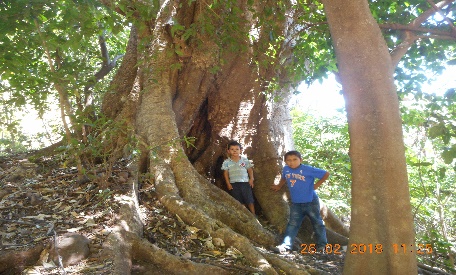 UNIDAD DE MEDIO AMBIENTE.

 ALCALDIA MUNICIPAL DE SENSEMBRA-   
 DEPTO. DE MORAZAN.
        PERIODO: DE ENERO A DICIEMBRE DE 2018.
ACTIVIDADES EJECUTADAS DURANTE EL PERIODO DE ENERO A DICEMBRE DE 2018.
EL PLAN OPERATIVO MUNICIPAL  AMBIENTAL esta enfocado específicamente en la Implementación de un Plan de Educación Ambiental a nivel Institucional y comunal.
Temáticas a ejecutarse.
1. cambio climático.
2. manejo sostenible de los recursos naturales.
3. manejo integrado de desechos sólidos.
4. gestión integrada del recurso hídrico.
5. saneamiento ambiental básico
6. uso y manejo de pesticidas.
8. Divulgación de la ordenanza ambiental.
9. Pasivos ambientales en infraestructura.
10. Divulgación de boletines informativos.
11. Importancia de la participación en las mesas técnicas relacionadas a la gestión ambiental a nivel local, Departamental, Regional y Nacional.
MANEJO INTEGRAL DE DESECHOS SOLIDOS.CAMPAÑAS DE RECOLECCION DE DESECHOS/RESIDUOS.
LAS ACTIVIDADES EN MENCION SE EJECUTARON EN CADA UNA DE LAS COMUNIDADES DONSE SE ENCUENTRAN UBICADOS LOS CENTROS ESCOLARES, Y SE LLEVARON A CABO CON EL ACOMPAÑAMIENTO DE MAESTROS, ALUMNOS Y ALGUNOS MIEMBROS DE LAS ADESCOS Y DEL CONCEJO MUNICIPAL.




LOS SITIOS DONDE SE LLEVARON A CABO LAS CAMPAÑAS FUERON: EL ENTORNO DE LAS ESCUELAS, QUEBRADAS, CALLE PRINCIPAL Y CAMINOS VECINALES.
ANTES DE CADA ACTIVIDAD EJECUTADA SE IMPARTIO UNA CHARLA A LOS INVOLUCRADOS SOBRE EL TIPO DE BASURA A RECOLECTAR Y MEDIDAS HIGIENICAS A TOMAR.
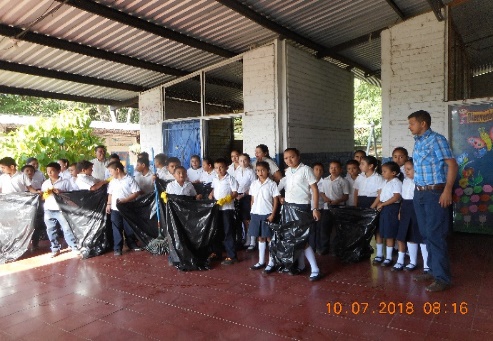 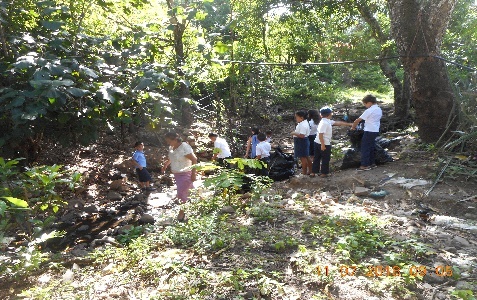 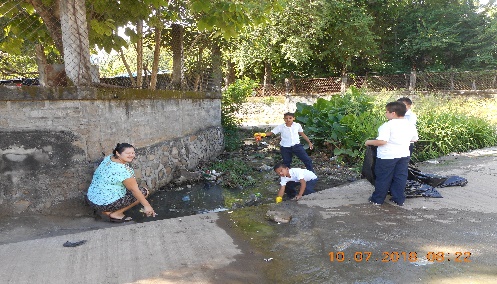 EQUIPO DE TRABAJO DE PERSONAL DE LA MUNICIPALIDAD, CONCEJALES Y MIEMBROS DEL COMITÉ AMBIENTAL.





      
FOTO1.                             FOTO 2.                  FOTO 3.
F1.- RECOLECCION DE BASURA: EL CONCEJAL DON CARLOS CRUZ- CASERIO LOS VASQUEZ, PUNTO DE LLEGADA Y SALIDA DEL BUS.
F2.-  BARRIO EL CENTRO- SENSEMBRA- ARNOLDO MARTINEZ, EMPLEADO MUNICIPAL.
F3.- COMITÉ AMBIENTAL REUNIDOS FRENTE A EL CENTRO ESCOLAR PARA DAR INICIO A DOS ACTIVIDADES: RECOGER BASURA Y ABATIZAR.
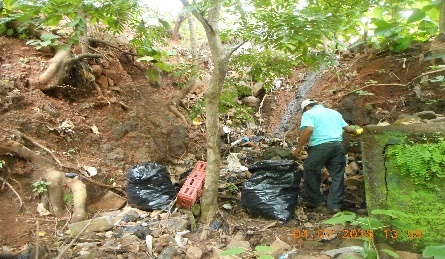 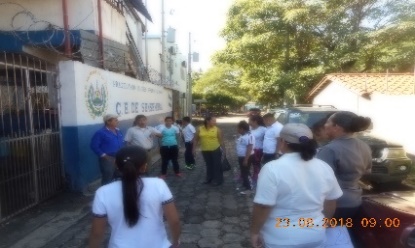 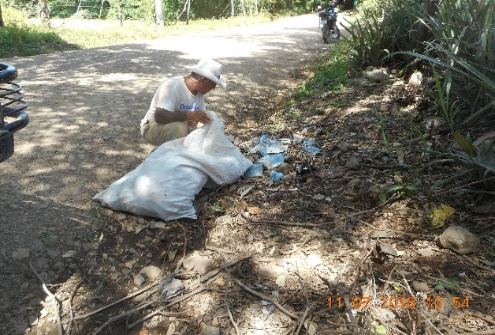 .
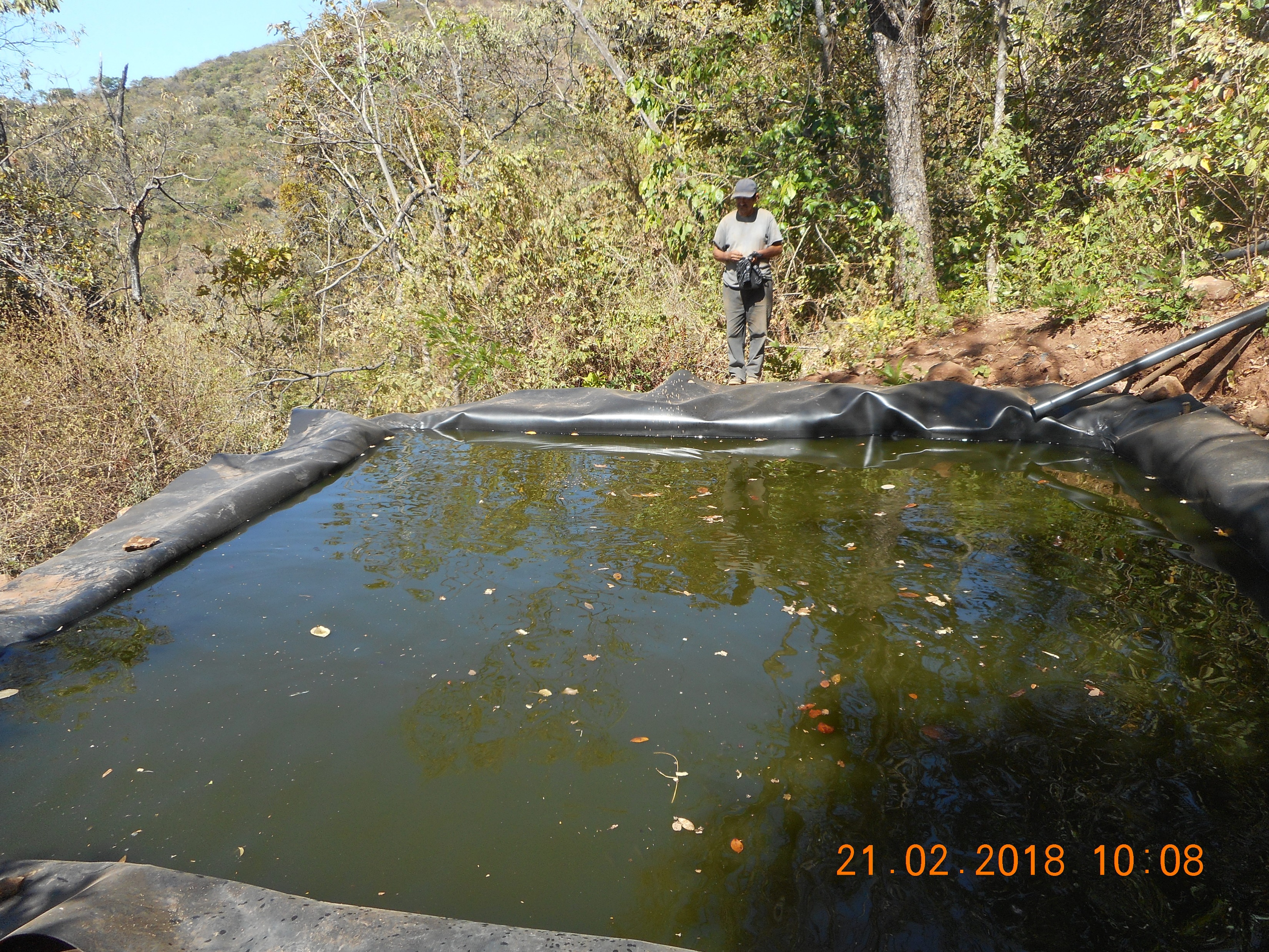 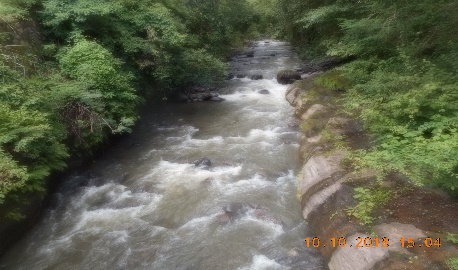 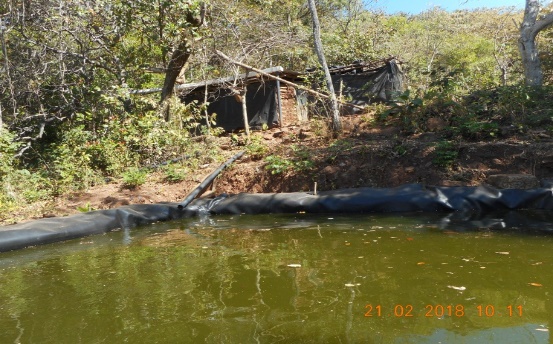 GESTION INTEGRADA DEL RECURSO HIDRICO.
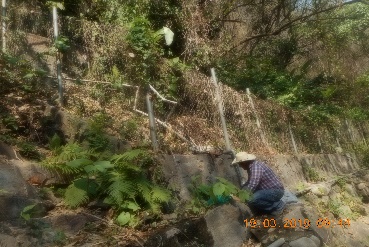 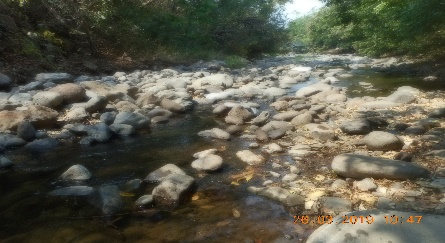 CONSTRUCCION DE RESERVORIOS/ESTANQUES PARA CAPTACION DE AGUA LLUVIA PARA LA PRODUCCION DE PECES Y RIEGO PARA PEQUEÑAS PARCELAS DE HORTALIZAS.
PROTECCION DE LAS FUENTES DE AGUA CON PROGRAMAS DE REFORESTACION.
CONSTRUCCION DE PLANTA PURIFICADORA /POTABILIZADORA DE AGUA LLUVIA.
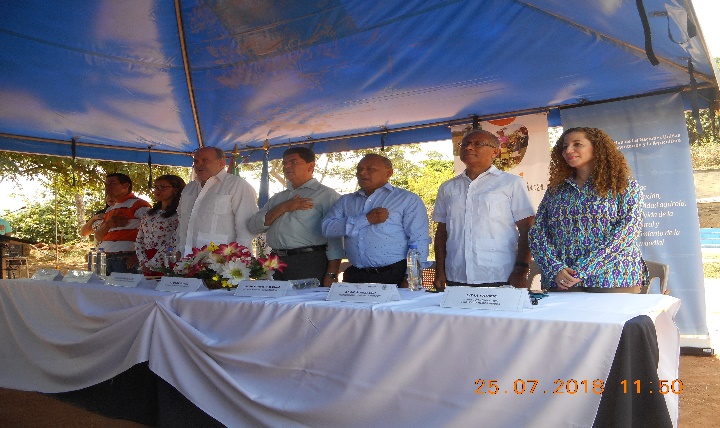 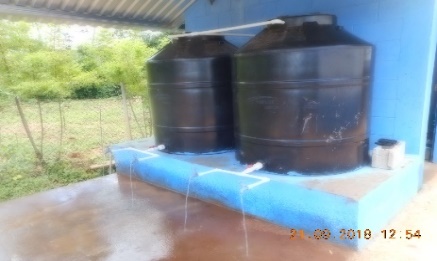 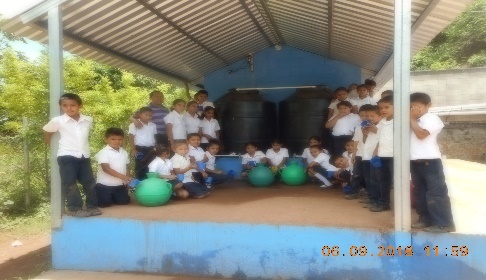 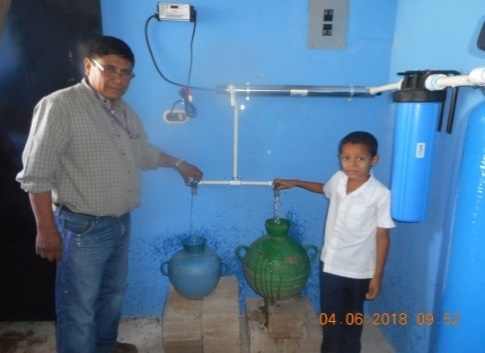 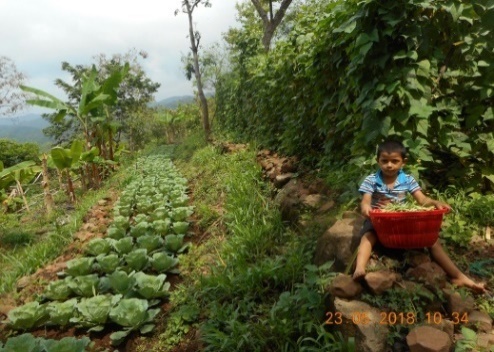 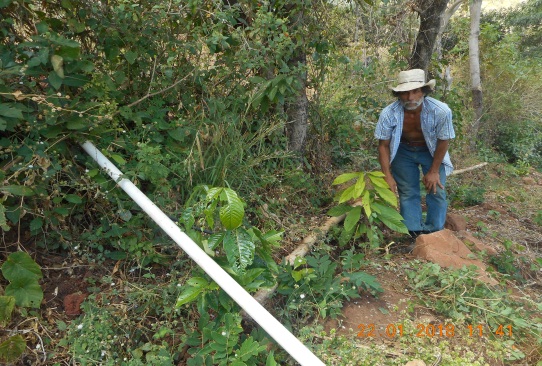 UBICACIÓN: CENTRO ESCOLAR DE CASERIO EL GUARUMAL.
 MONTO DEL PROYECTO: $42,650.00
CONTRAPARTIDA MUNICIPAL: $ 15,650.00
MANEJO DE BOSQUES.















EN CUMPLIMIENTO Y EJECUCION DE LAS LEYES AMBIENTALES, SE LLEVAN A CABO ACTIVIDADES COMO LAS SIGUIENTES:
CAPACITACION.
CELEBRACION DEL DIA INTERNACIONAL DEL MEDIO AMBIENTE.
ENTREGA DE ARBOLES PARA REFORESTACION.
IMPLEMENTACION DEL VIVERO MUNICIPAL.
SIEMBRA.
MONITOREO Y SEGUIMIENTO.
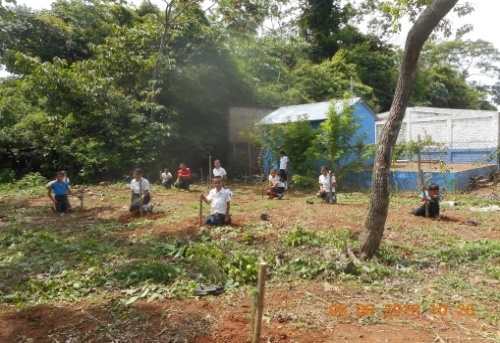 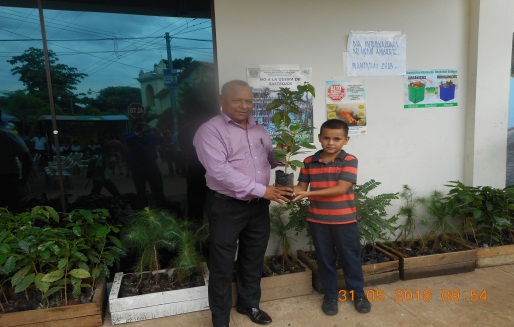 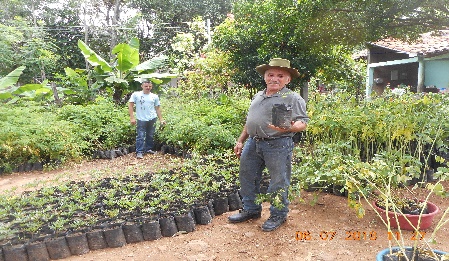 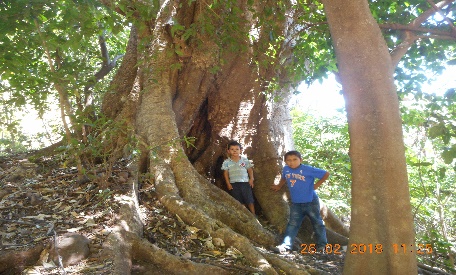 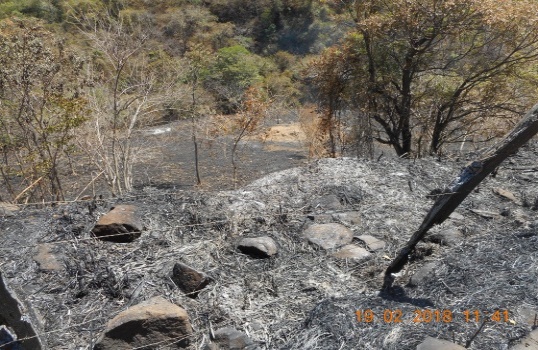 MANEJO DE SUELOS.







ESTA ACTIVIDAD ESTA ENFOCADA ESPECIFICAMENTE PARA:
EVITAR DEFORESTACION TOTAL CUANDO SE HACEN CULTIVOS DE GRANOS BASICOS, ESPECIALMENTE.
CONTRUIR OBRAS DE CONSERVACION Y RECUPERACION DE SUELO Y AGUA ( ACEQUIAS DE INFILTRACION) etc.
SEMBRAR DONDE SE DEBE SEMBRAR.
EVITAR QUEMAS.
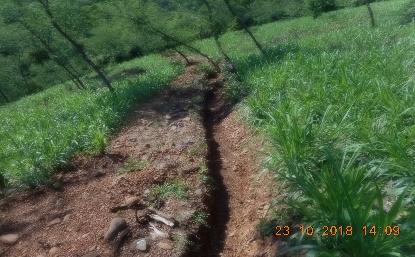 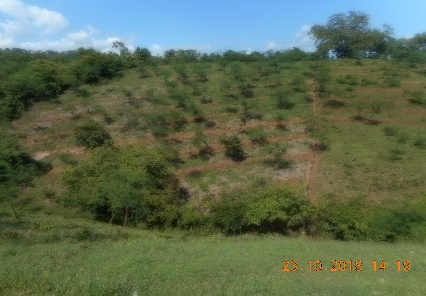 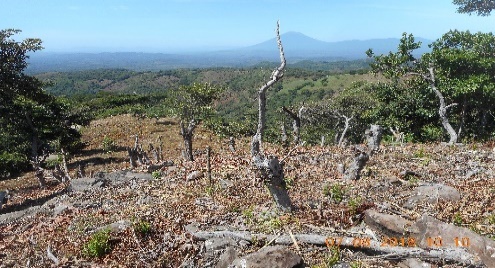 MANEJO DE PESTICIDAS.







LLAMESE PESTICIDAS A TODOS LOS QUIMICOS UTILIZADOS PARA CONTROL DE MALEZAS, ENFERMEDADES Y PLAGAS EN ANIMALES Y PLANTAS.
EL MUNICIPIO CUENTA CON SEIS (6) CASETAS PARA DEPÓSITAR LOS ENVASES PLASTICOS, UBICADOS EN PUNTOS ESTRATEGICOS:
CUATRO EN CASERIO EL GUARUMAL.
UNO EN CASERIO LOS ANDRADES/ARGUETA Y
UNO EN CASERIO RODEO CENTRO. 
AL SER DESALOJADOS SON TRASLADADOS A LAS OFICINAS DE EL CENTA DE GOTERA.
EL OBJETIVO: NO CONTAMINAR FUENTES DE AGUA SUBTERRANEAS Y SUPERFICIALES.
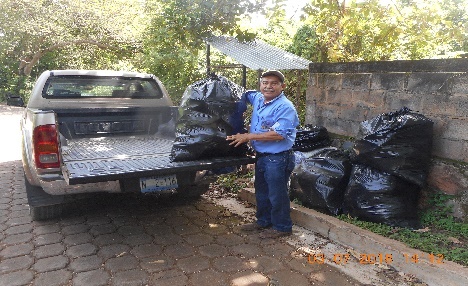 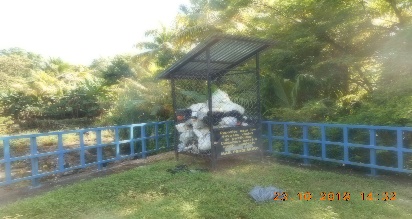 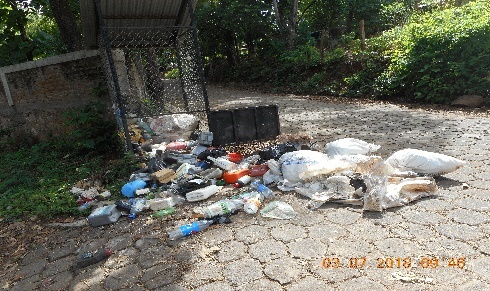 MANEJO DE ESTIERCOLES EN EL SECTOR GANADERO.







CUANDO LOS POTREROS Y PORQUERIZAS ESTAN UBICADOS EN  TERRENOS CON PENDIENTES MUY PRONUNCIADAS, Y LOS ESTIERCOLES NO SE RECOGEN NI TAMPOCO SON MANEJADOS, SON ARRASTRADOS POR LA LLUVIA HACIA LAS QUEBRADAS, RIOS Y OTROS AFLUENTES CERCANOS, CONTAMINADOLOS.
LOS ESTIERCOLES PUEDEN SER DE BOVINOS, PORCINOS, CABALLAR Y HASTA DE HUMANOS.
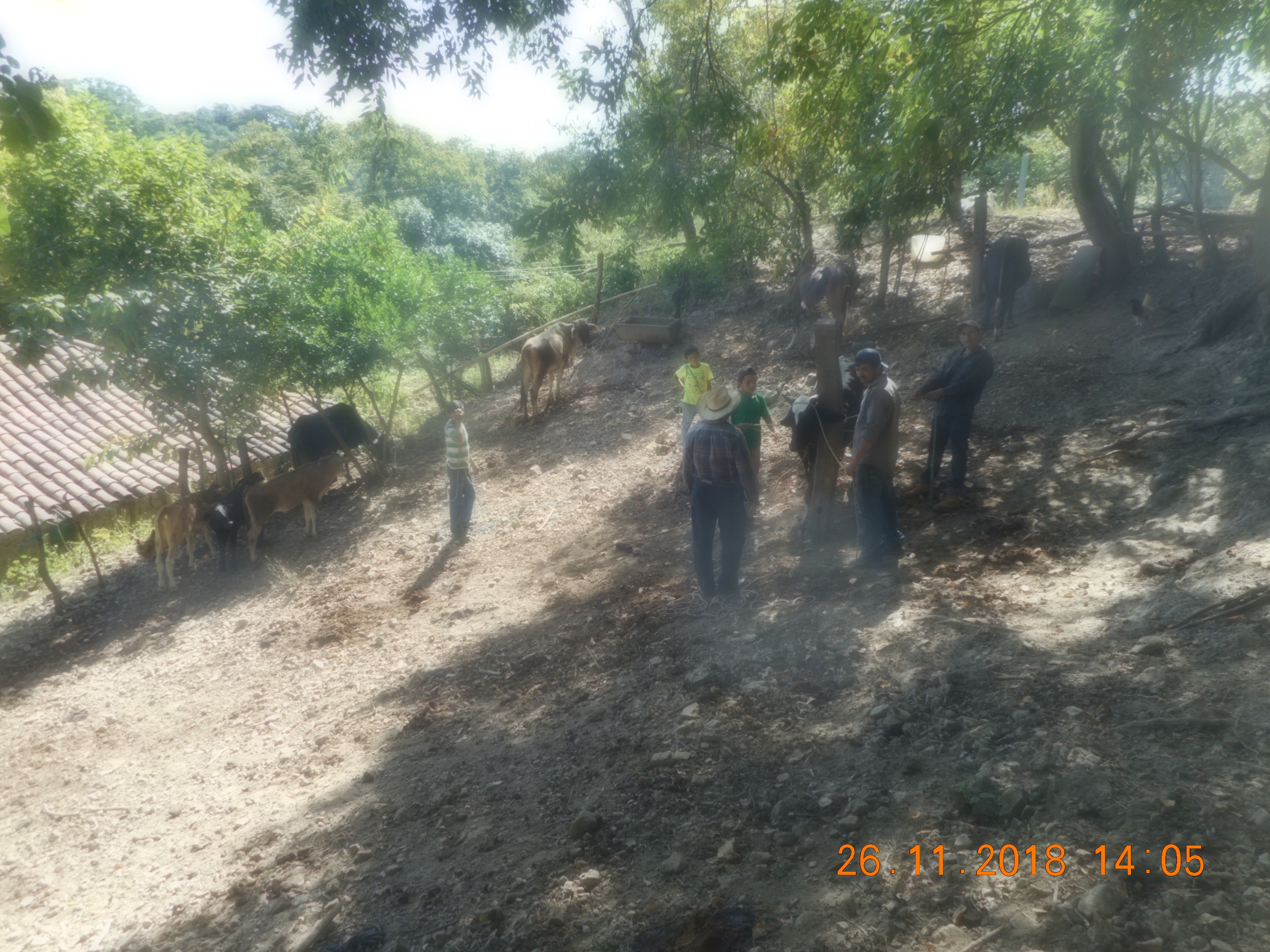 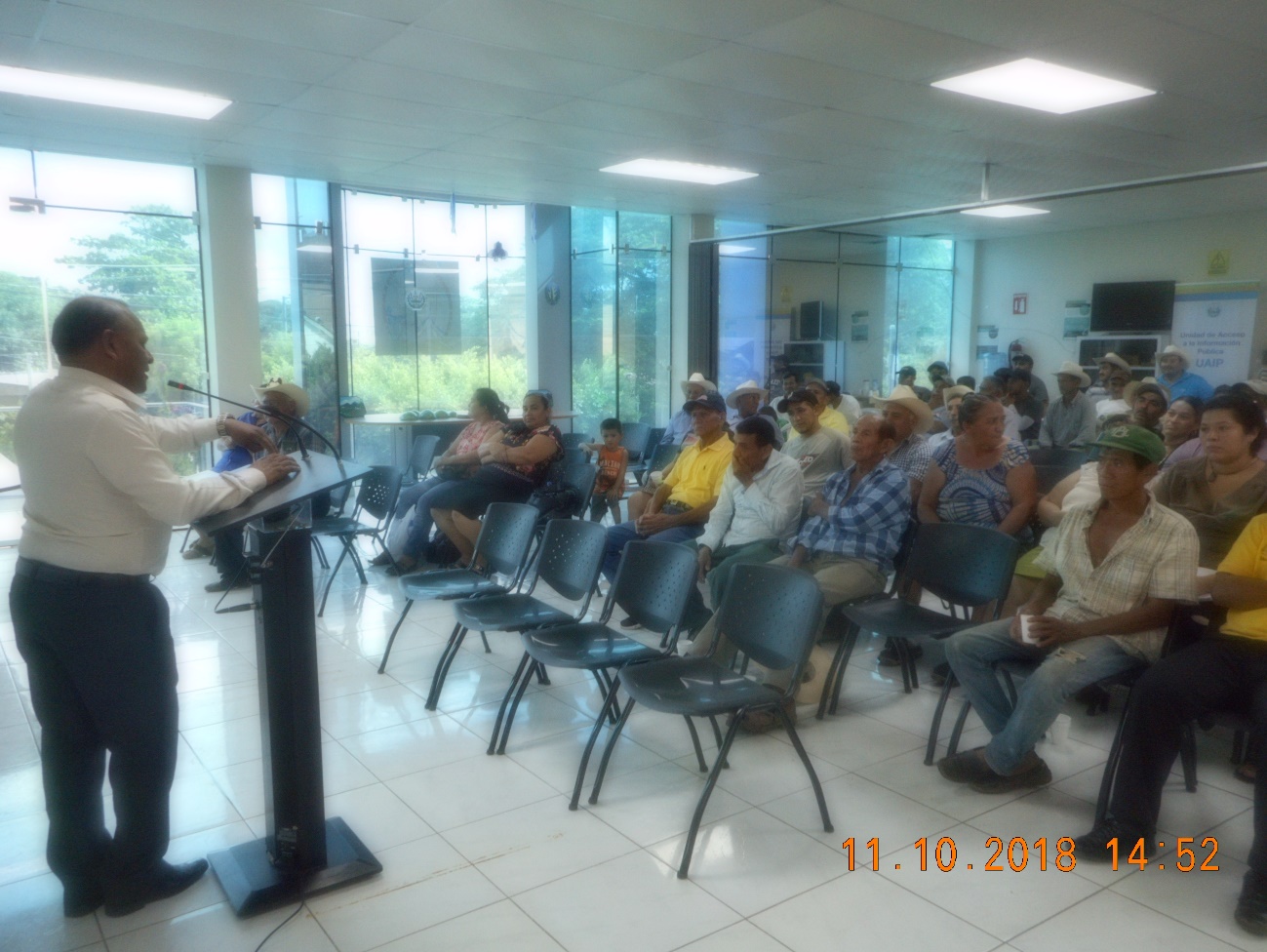 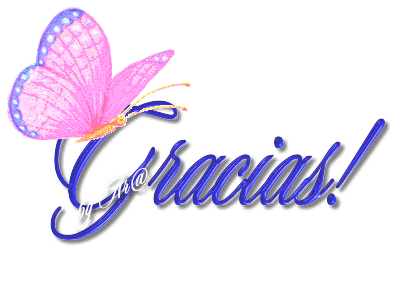 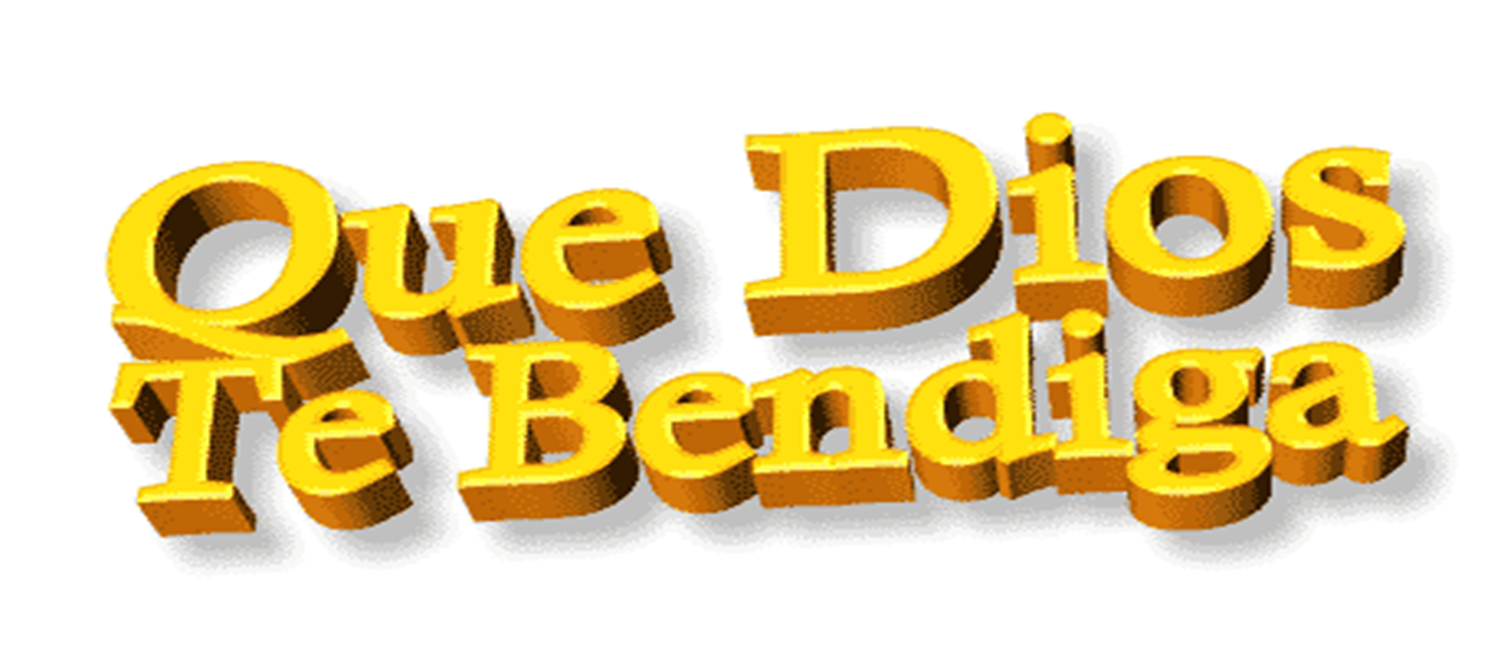 Unidad Municipal de la Mujer, Niñez y Adolescencia
Charlas a madres y padres sobre los temas: Disciplina Familiar y Responsabilidades Maternales y Paternales en los Centros Escolares de Sensembra
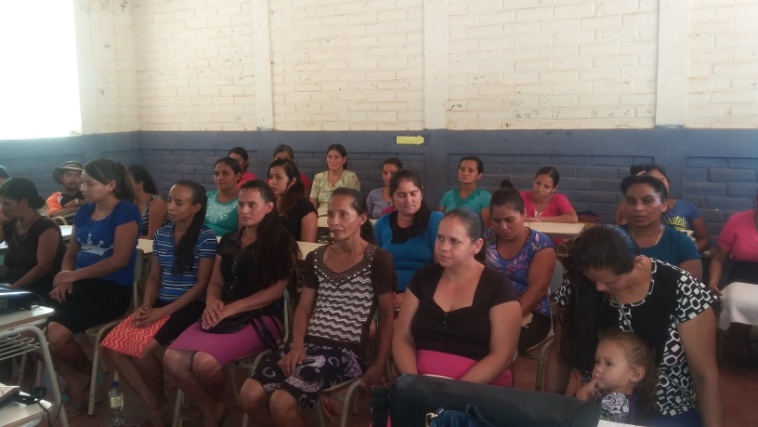 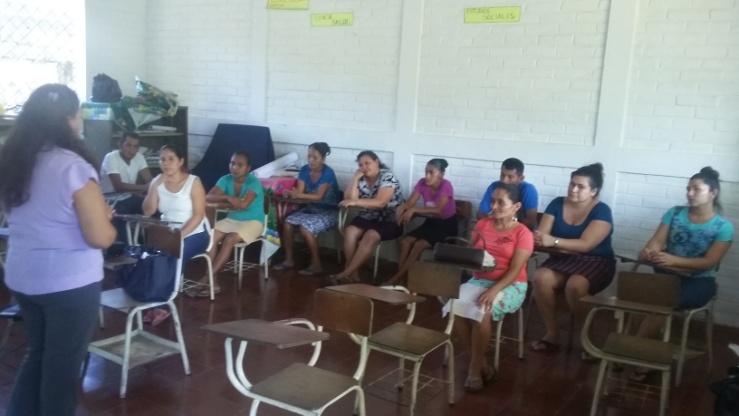 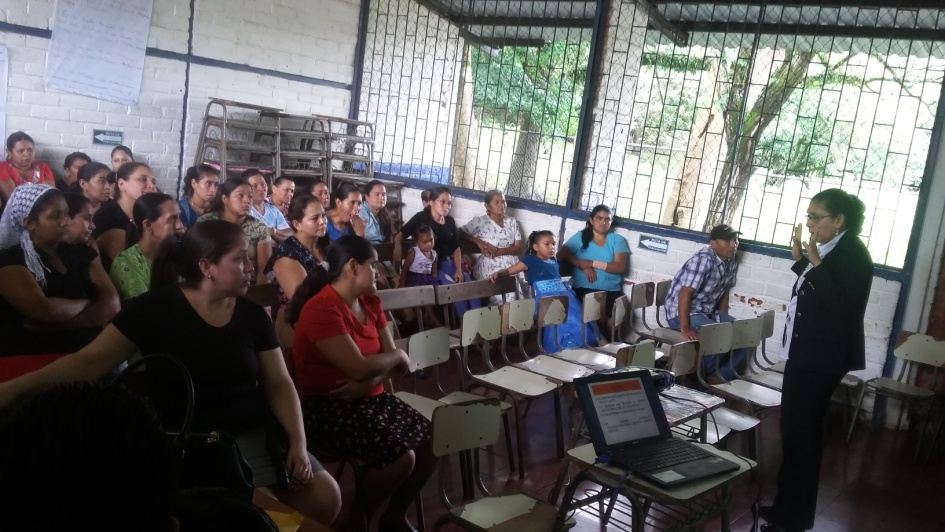 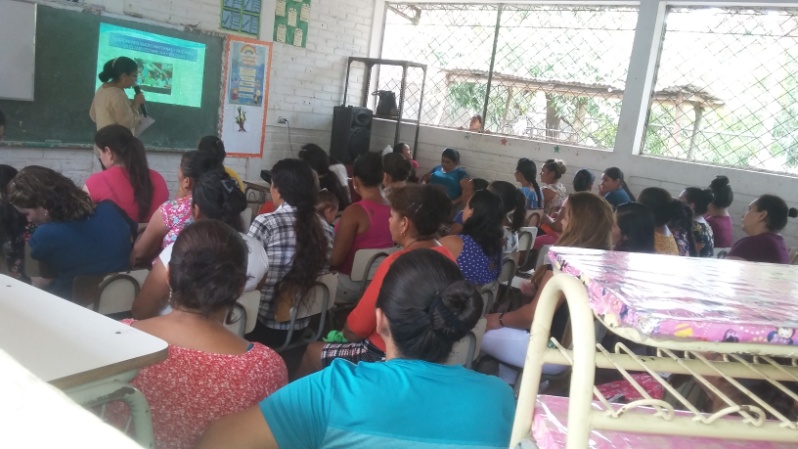 Capacitación a  Docentes de los 6 Centros Escolares del Municipio de Sensembra sobre la LEPINA.
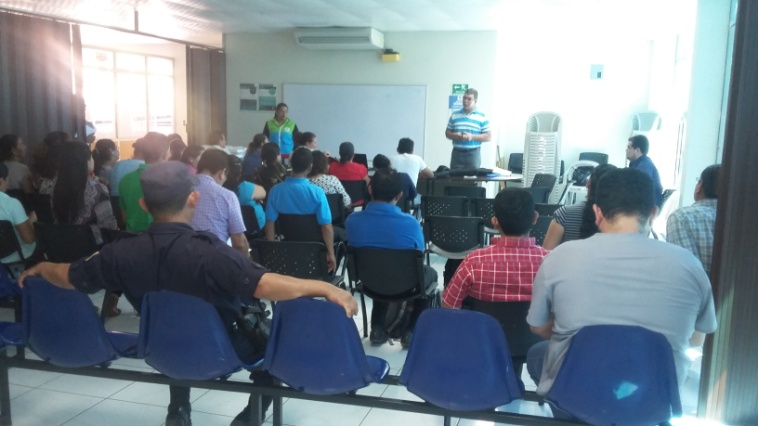 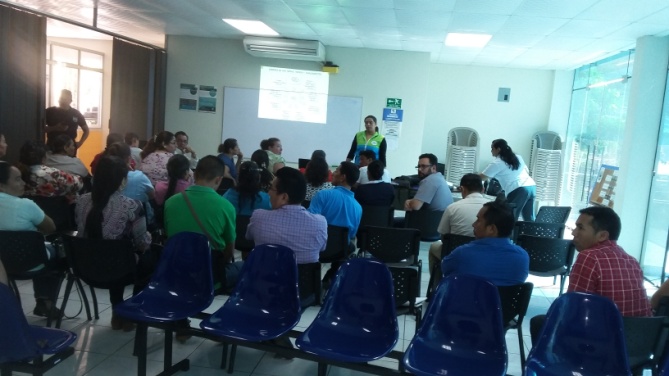 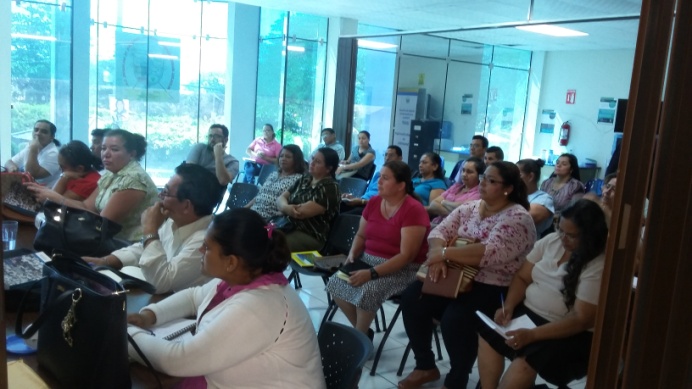 Reuniones de la mesa Intersectorial un día por mes.
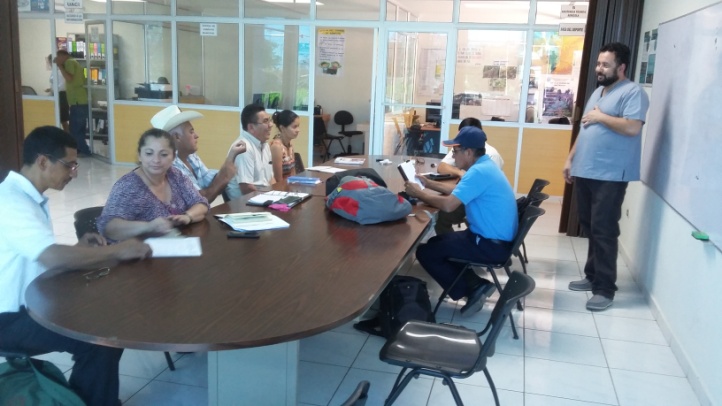 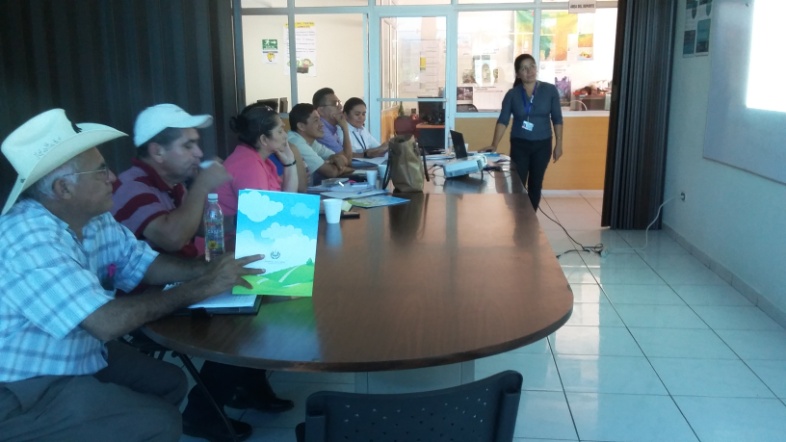 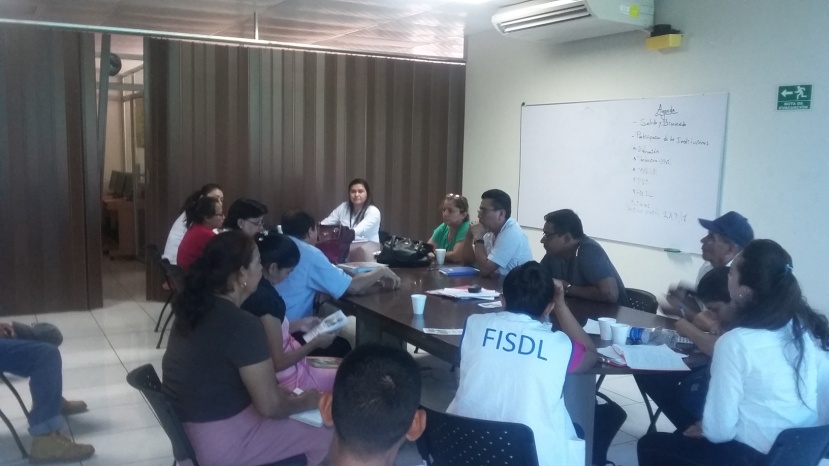 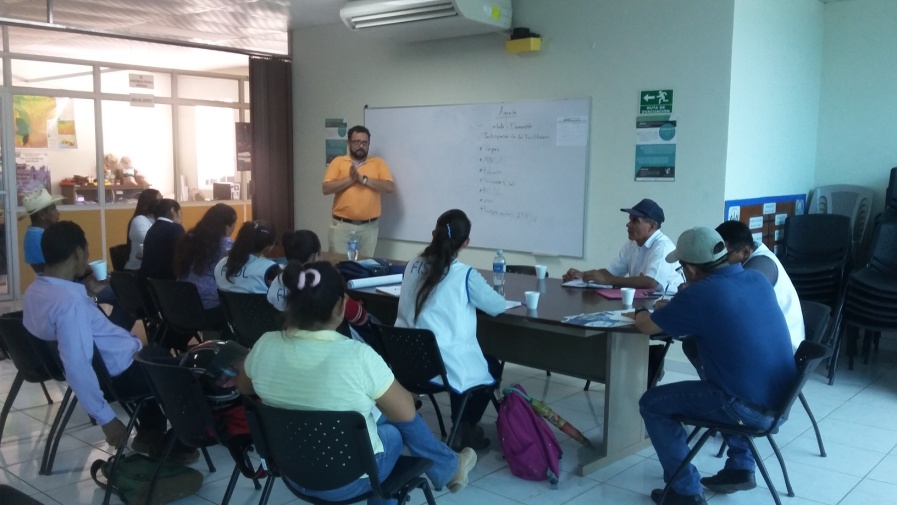 Desarrollo del programa “Familia Fuerte” en Centro Escolar de Canton El Rodeo Centro del 28/2/18  al 9/5/18
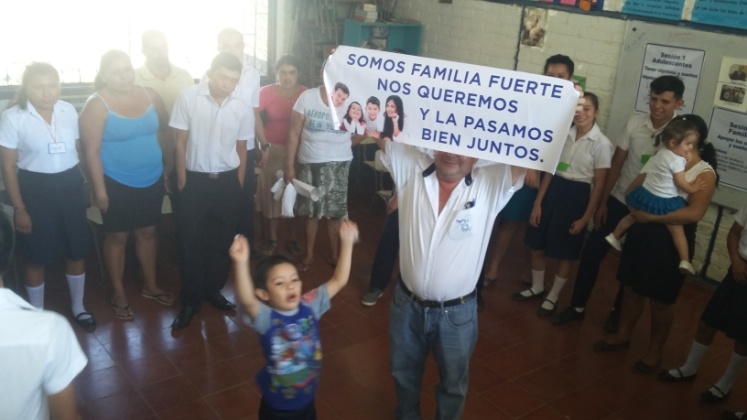 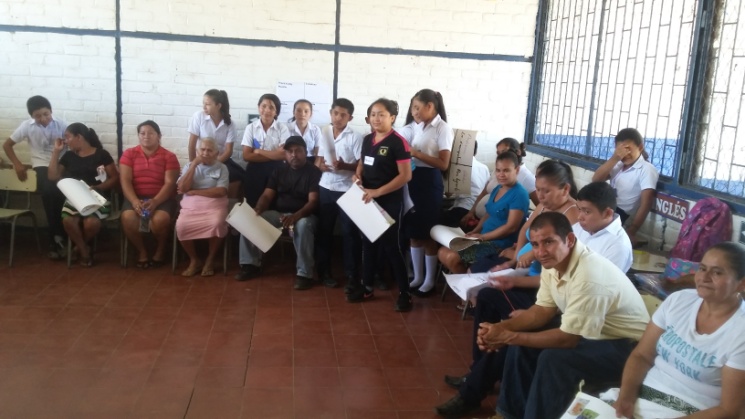 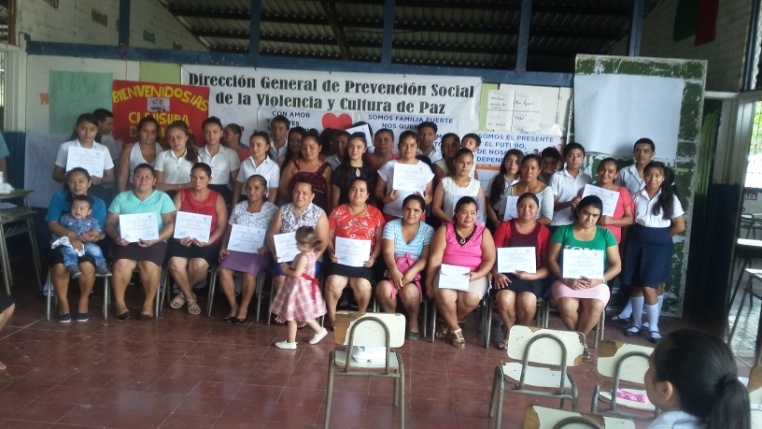 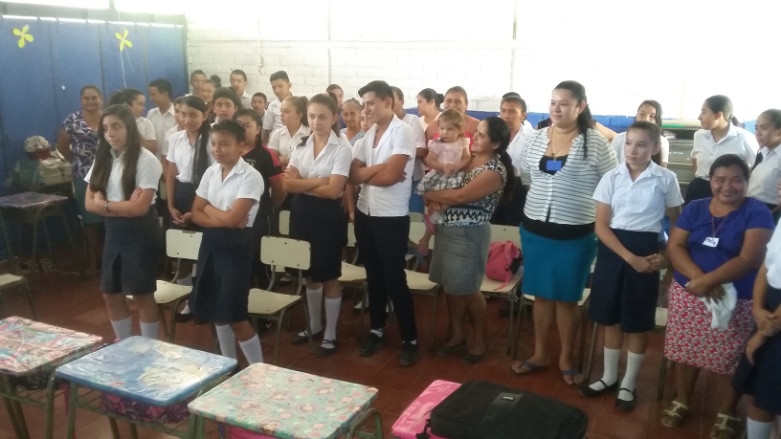 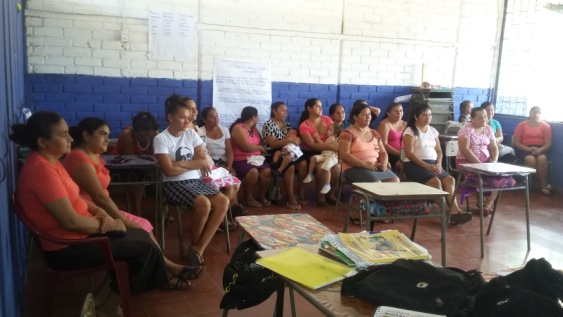 Celebración del día de la Familia
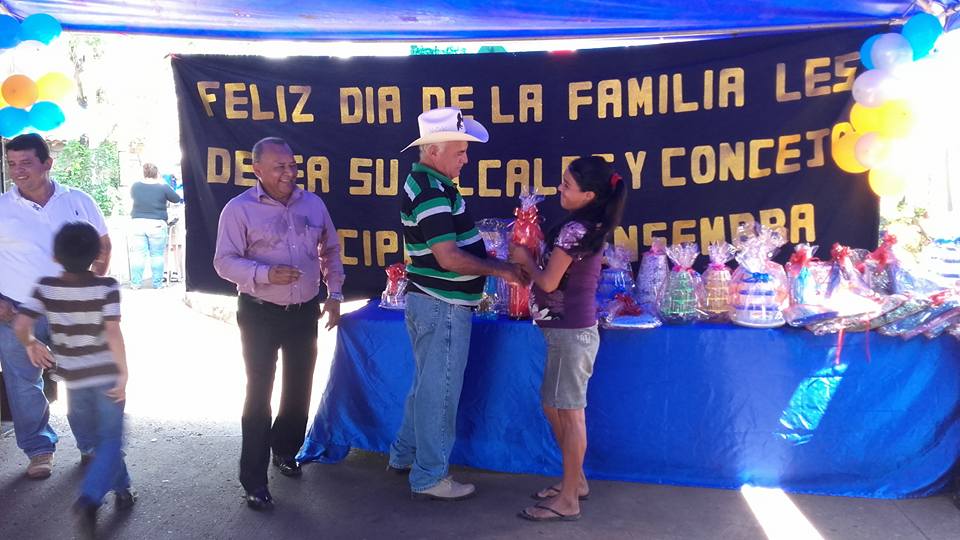 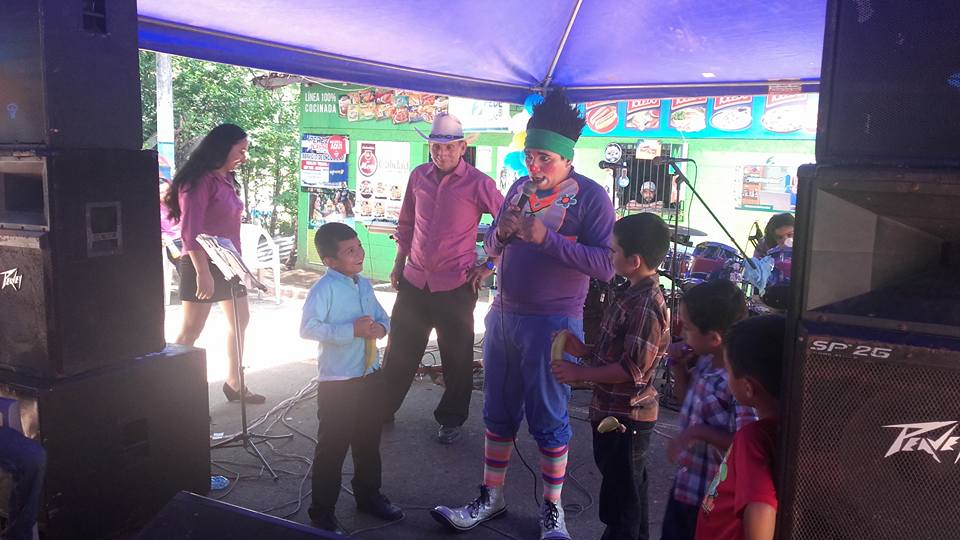 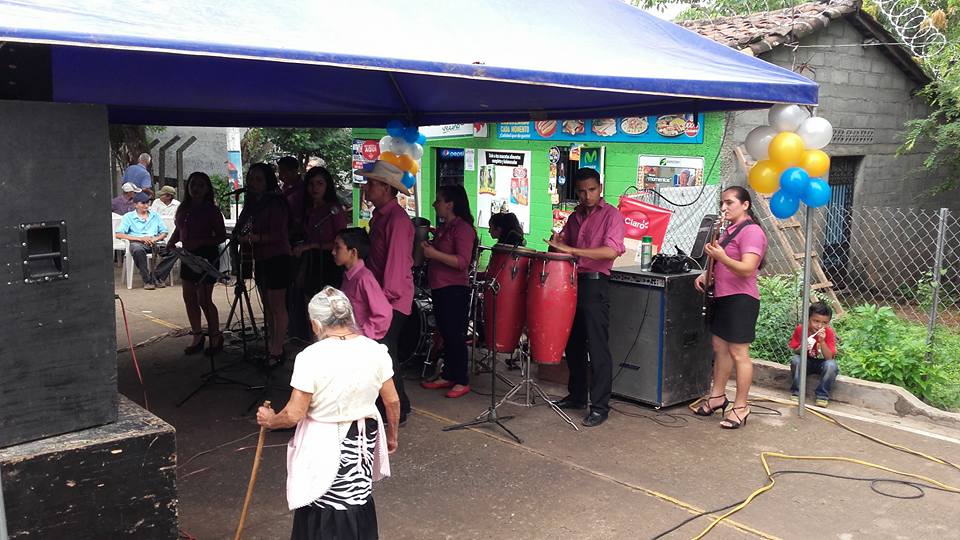 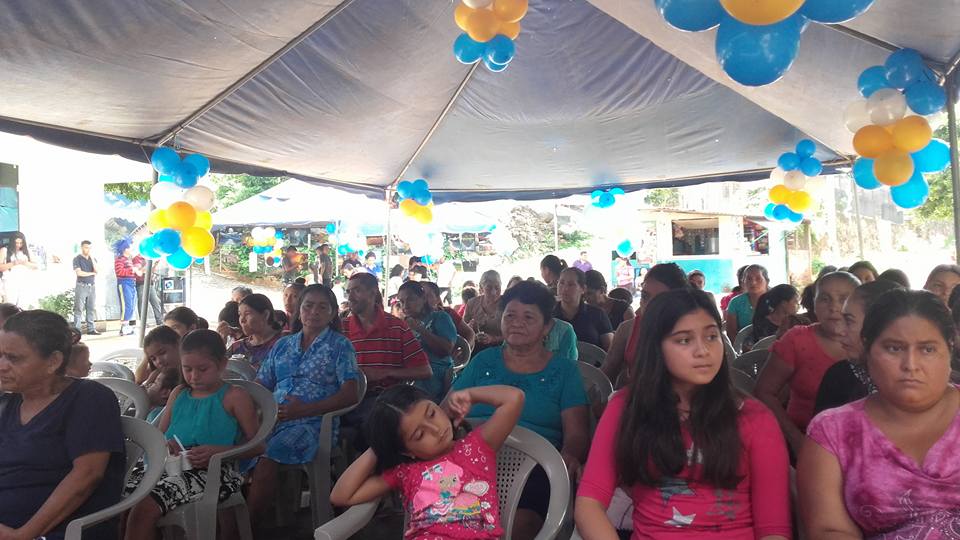 Desarrollo del programa “Familia Fuerte” en Centro Escolar de Sensembra. del 16/7/18  al 10/9/18
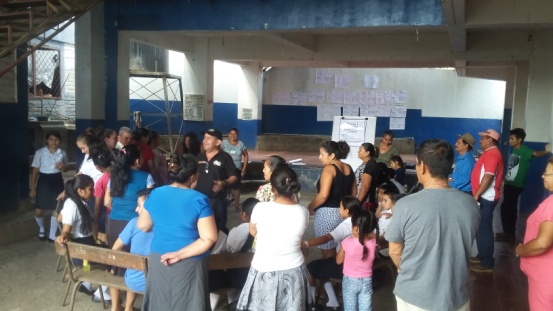 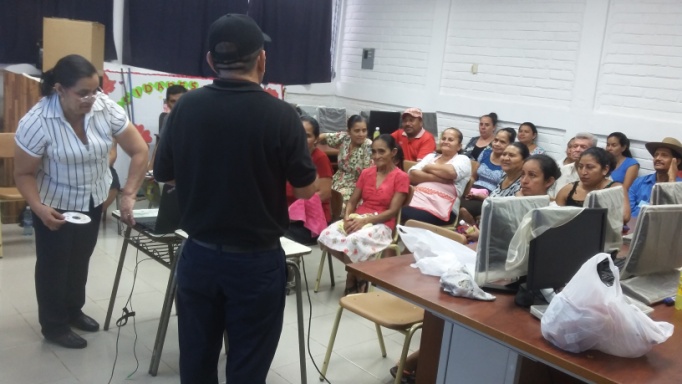 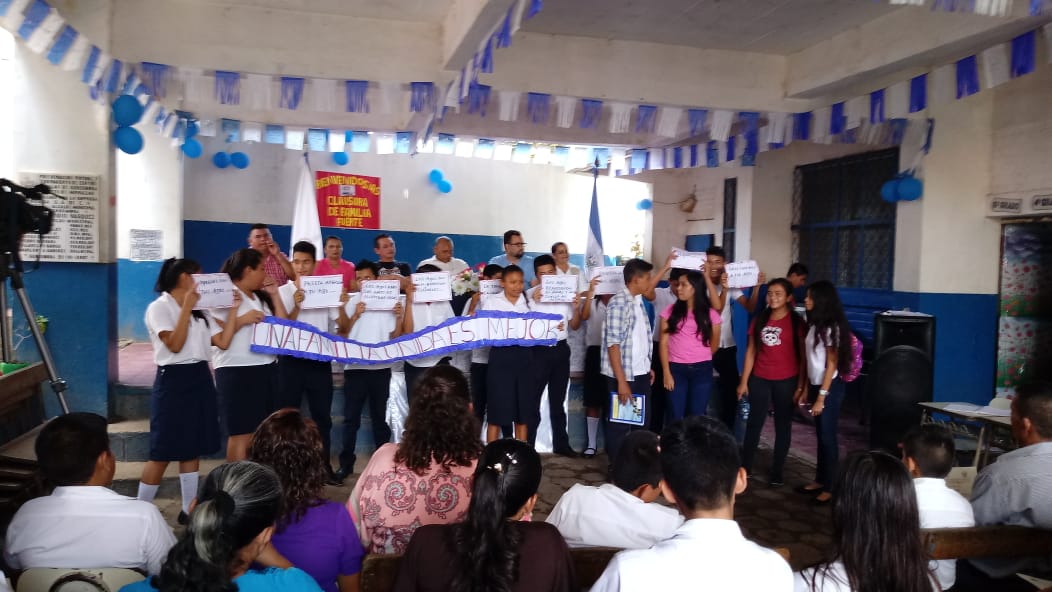 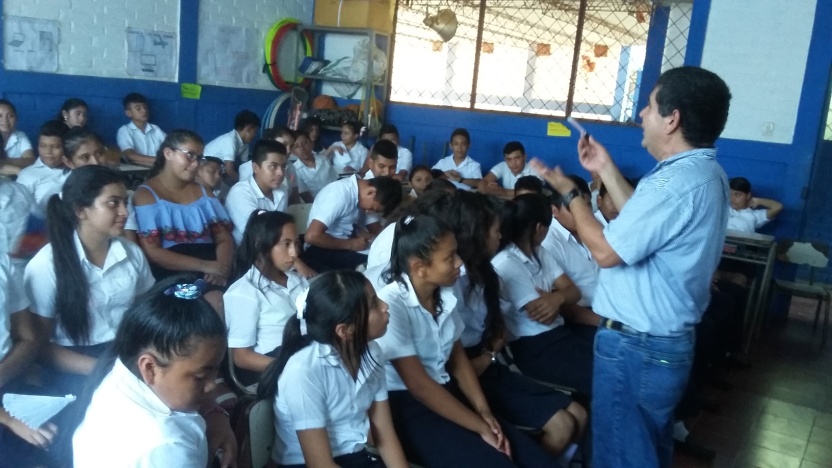 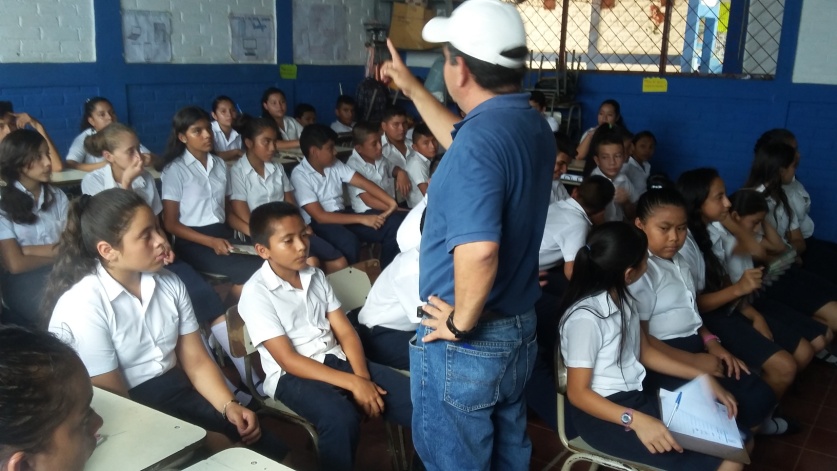 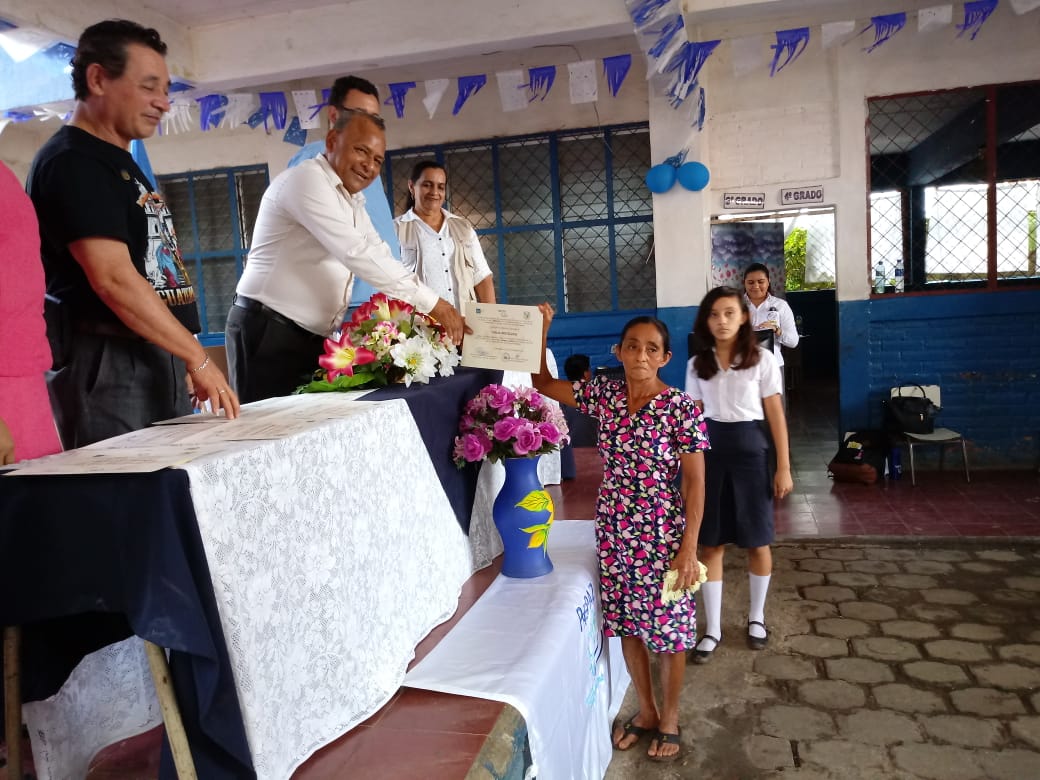 Celebración del Día del Niño en 6 Comunidades del Municipio de Sensembra
1/10/18       									2/10/18
AREA URBANA 						CASERIO GUARUMAL 




3/10/ 18 
CASERIO LOS ANDRADE
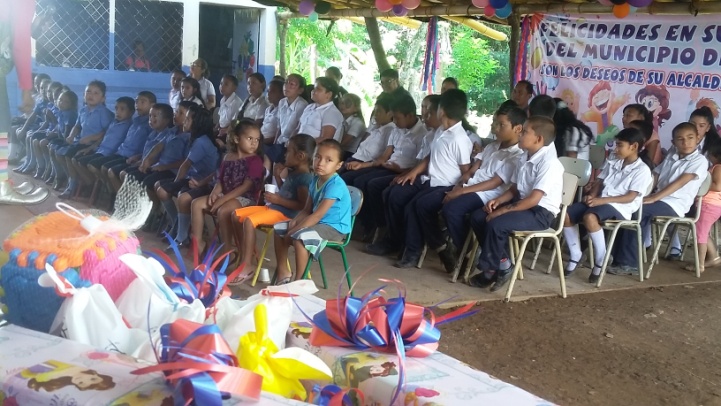 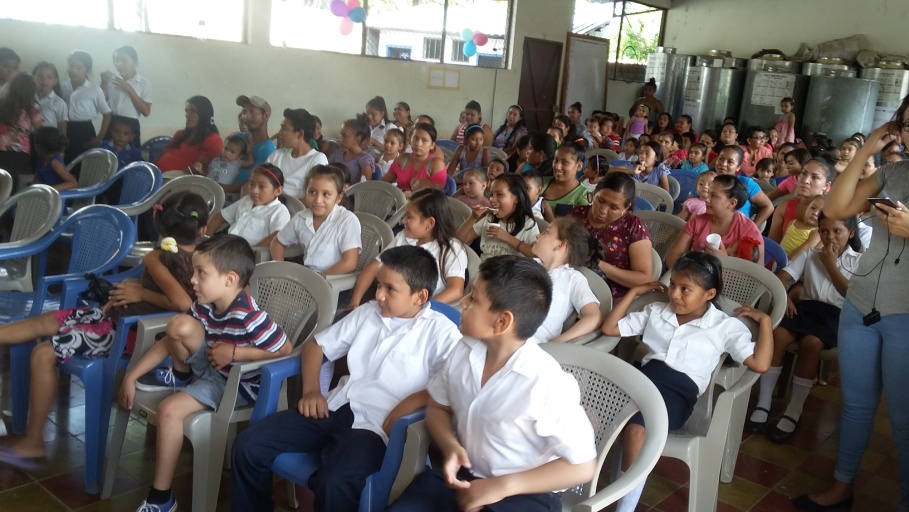 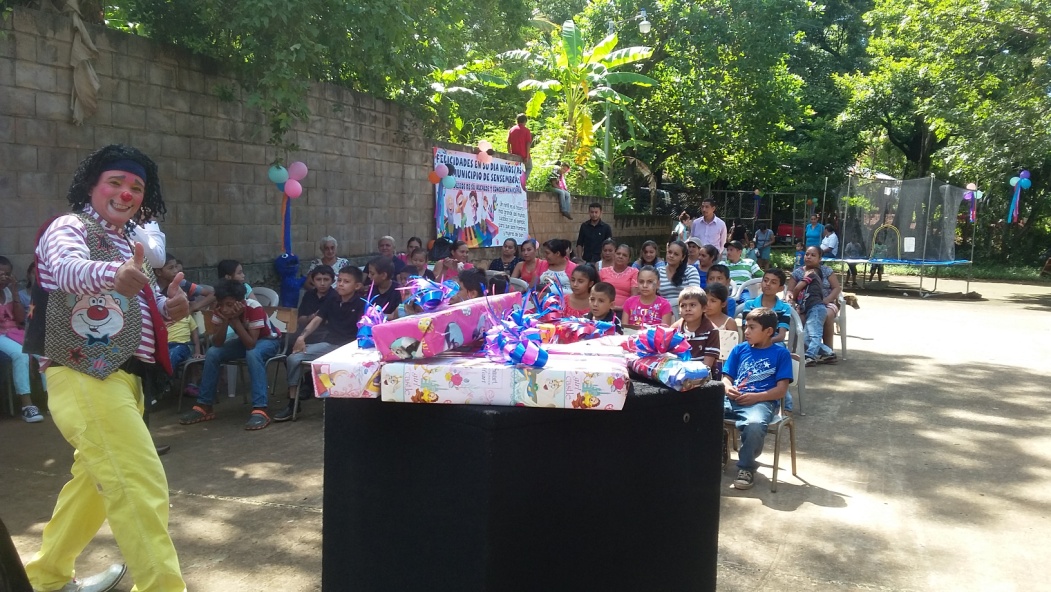 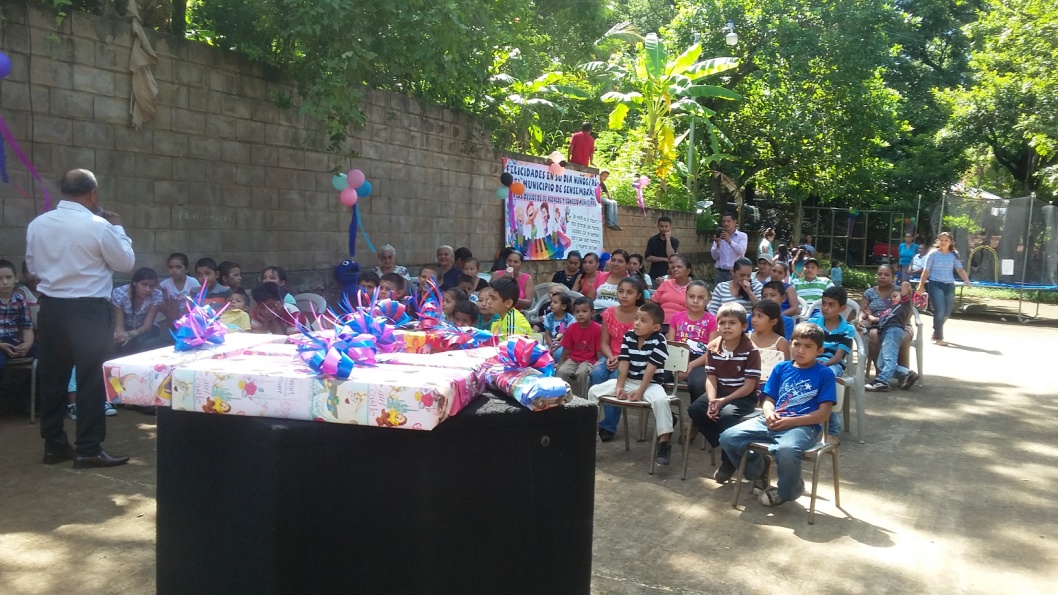 4/10/18      							    	 5/10/18
CTN. EL RODEO CENTRO 				CASERIO LOS MARTINEZ









5/10/18 
CASERIO LA BALASTRERA
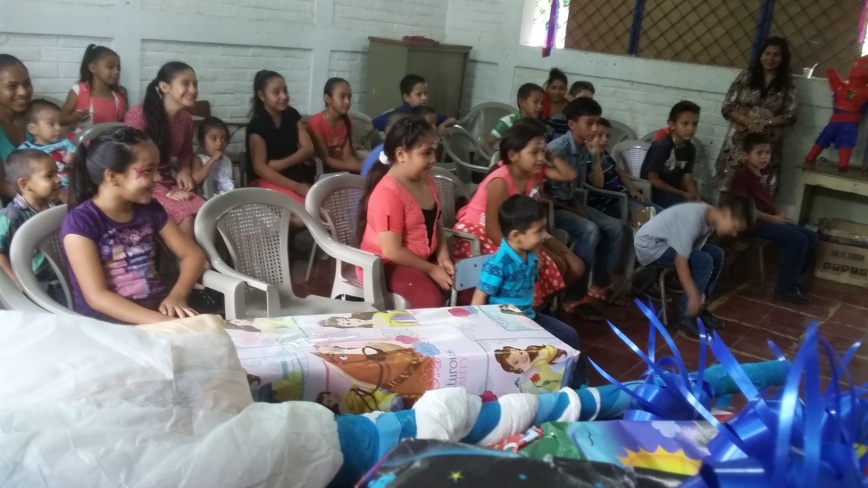 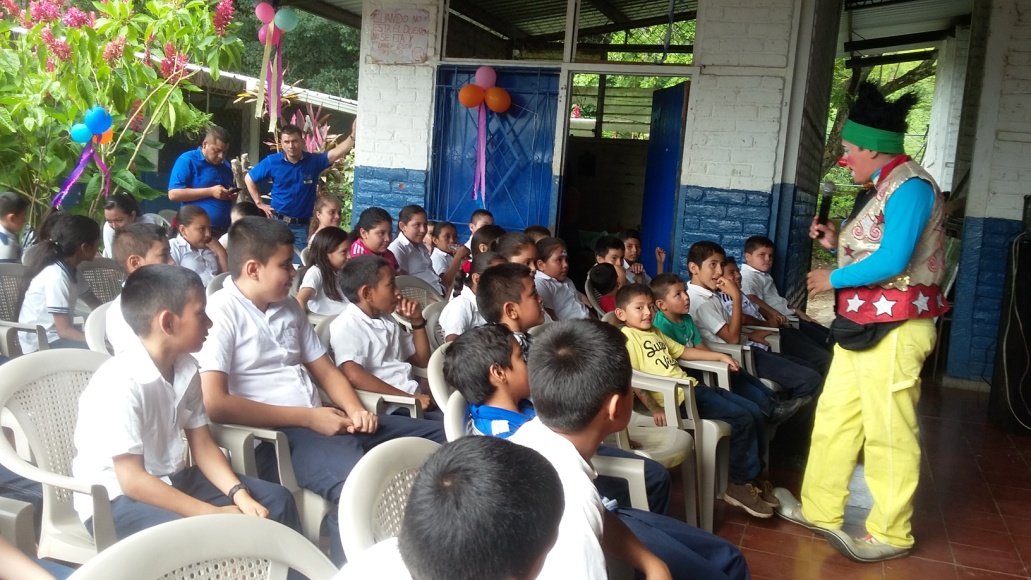 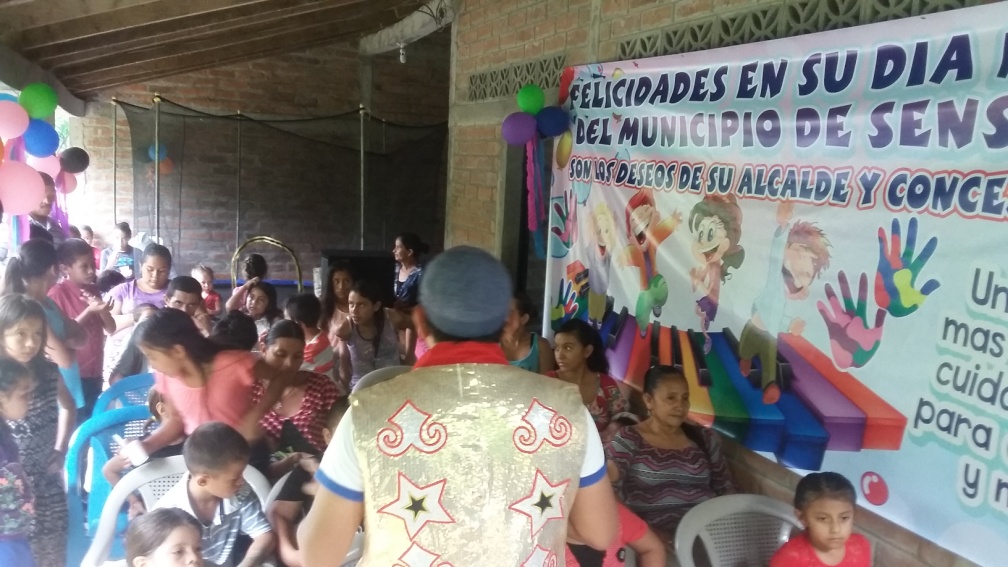 Entrega de juguetes en el mes de Diciembre en diferentes comunidades del Municipio de Sensembra .
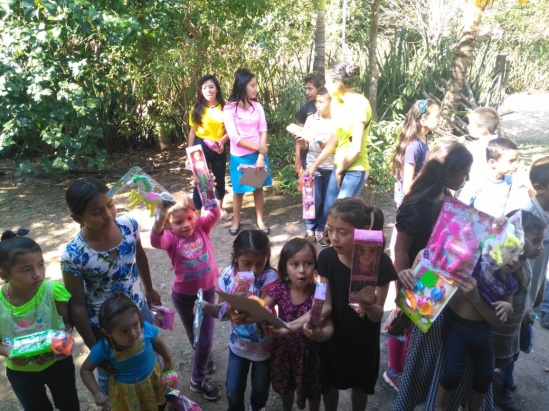 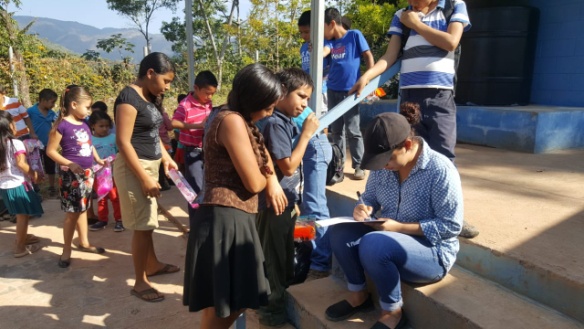 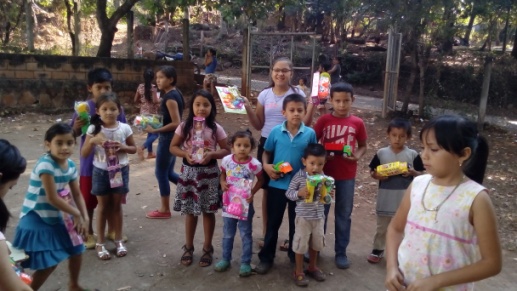 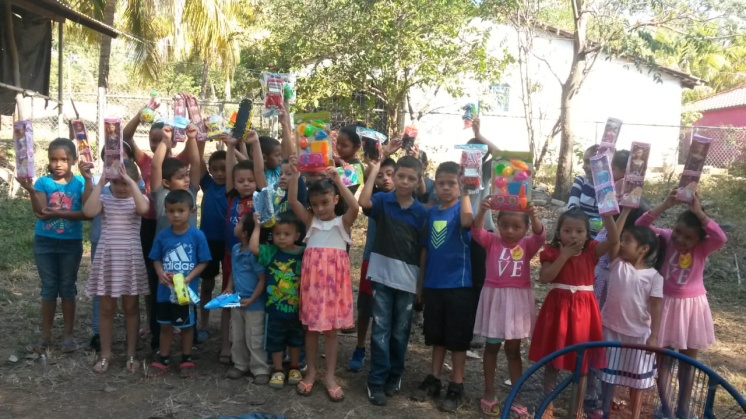 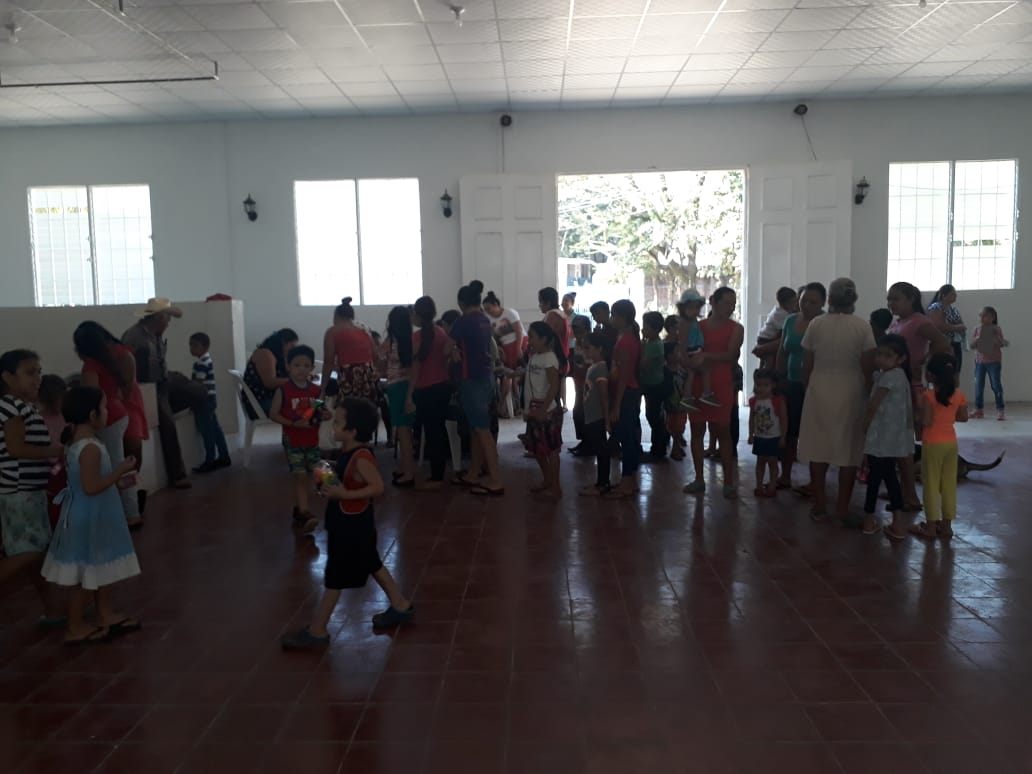 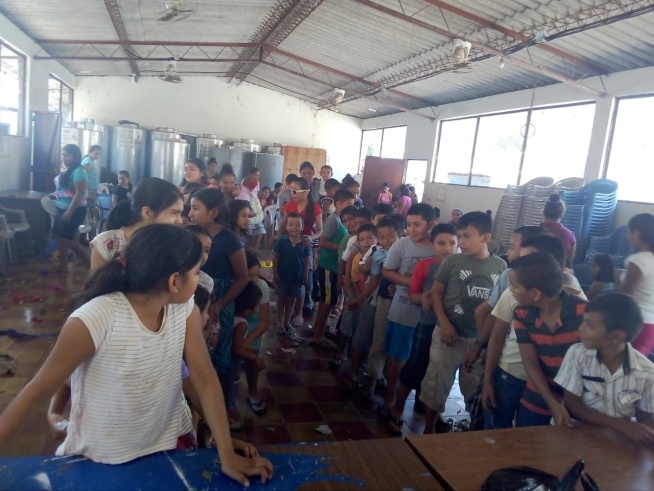 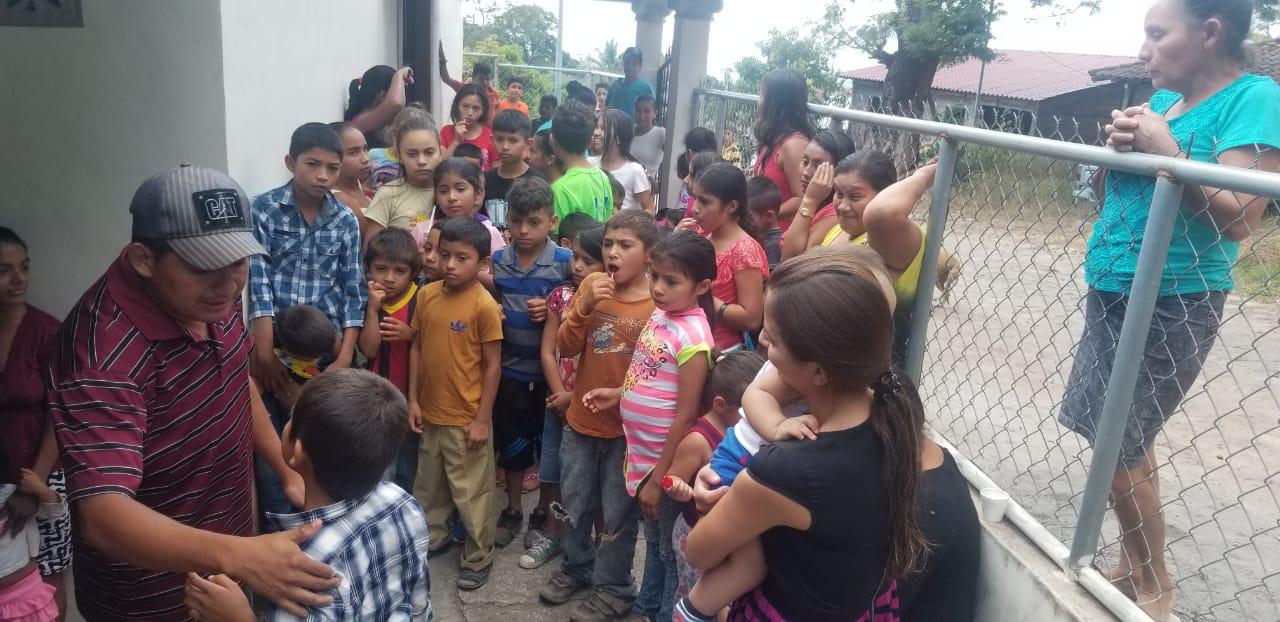 UNIDAD: DEPORTESRESPONSABLE: RICARDO García
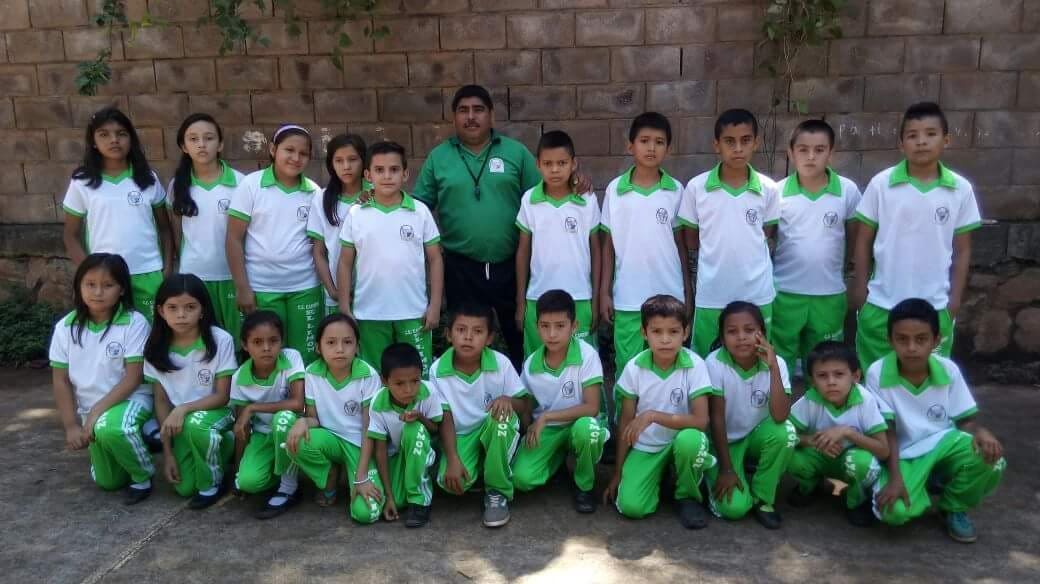 PERIODO DEL 1 DE ENERO DE 2018 AL 30 DE ABRIL DE 2019
FUNCIONES PRINCIPALES
ENTRENAMIENTO DEPORTIVO
APOYO TÉCNICO A CENTROS ESCOLARES
COORDINACIÓN DEPORTIVA
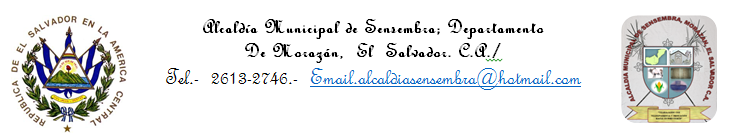 UNIDAD DEPORTES AÑO 2018
Entrenamiento deportivo con los estudiantes 
Del Centro Escolar de Sensembra
Entrenamiento deportivo con los estudiantes del Centro Escolar Caserío Los Vásquez
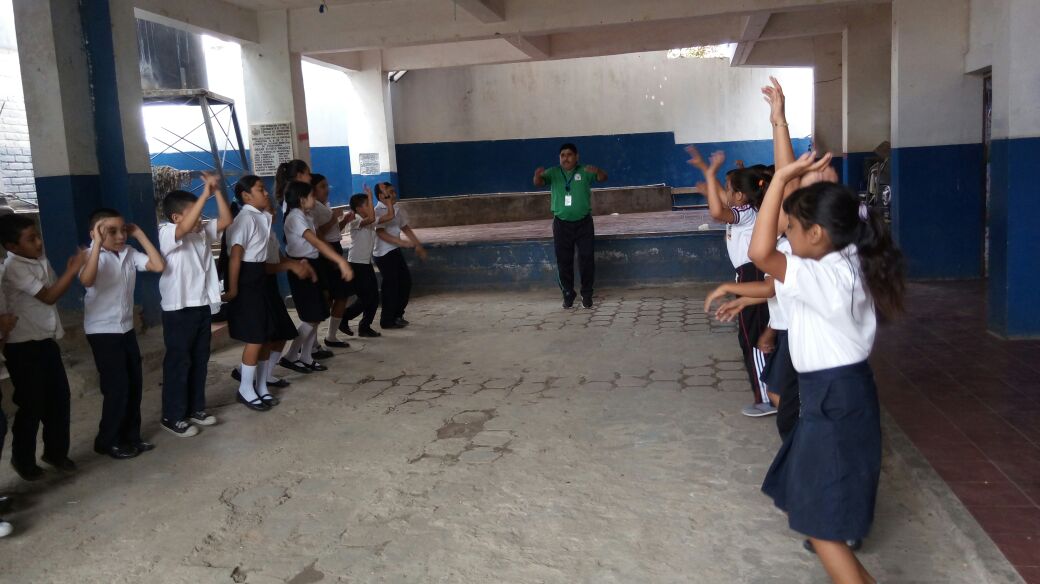 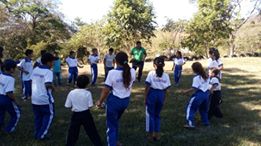 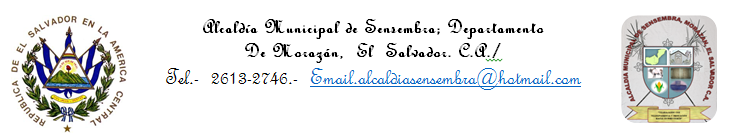 UNIDAD DEPORTES AÑO 2018
Entrenamiento deportivo con los estudiantes 
Del Centro Escolar Caserío Los González
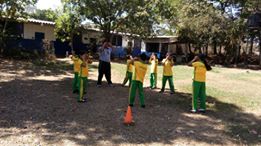 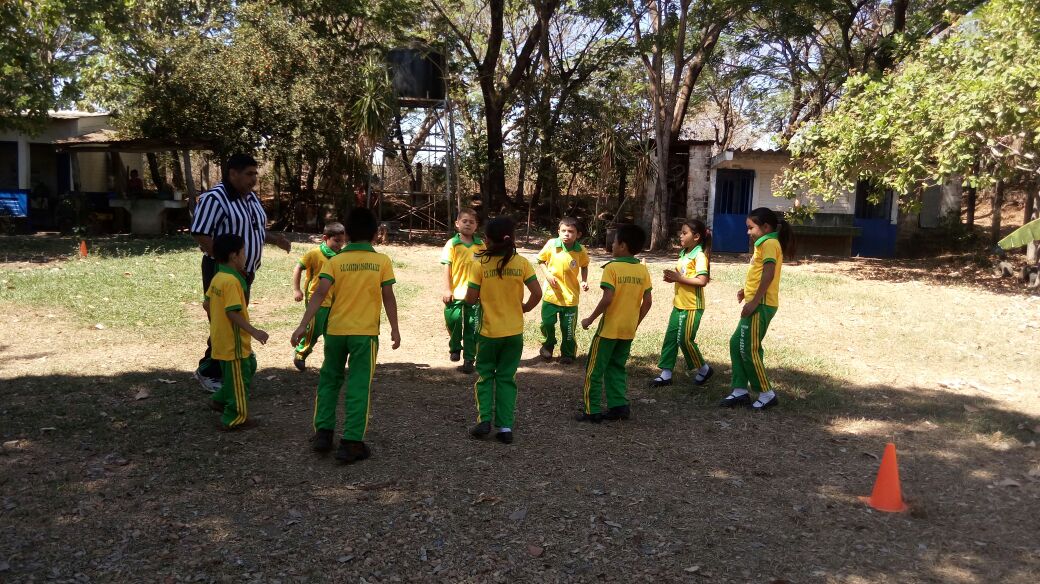 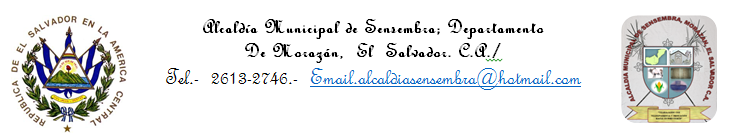 UNIDAD DEPORTES AÑO 2018
ENTRENAMIENTO DEPORTIVO CON LOS ESTUDIANTES DEL CENTRO ESCOLAR CASERÍO EL GUARUMAL
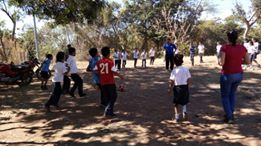 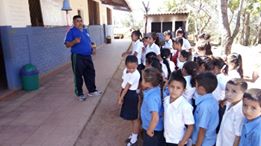 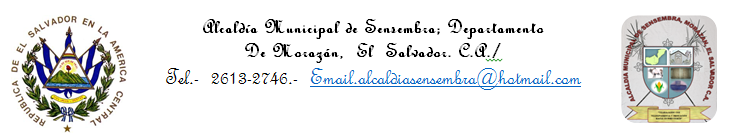 UNIDAD DEPORTES AÑO 2018
REUNIÓN DE PADRES DE FAMILIA DEL CENTRO ESCOLAR CASERÍO LOS VASQUEZ
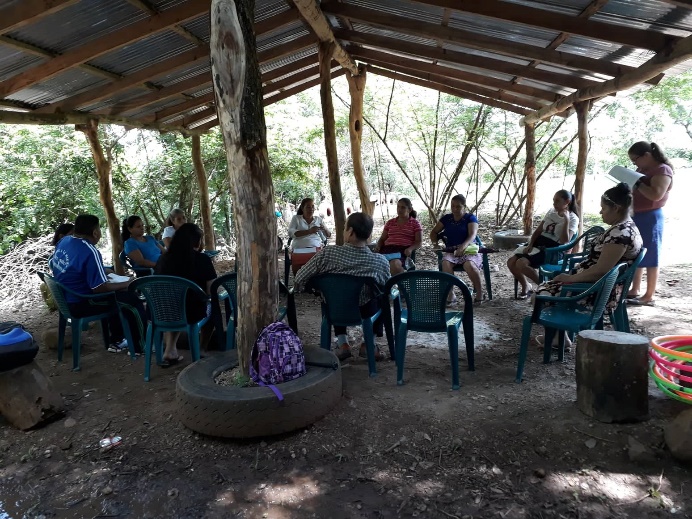 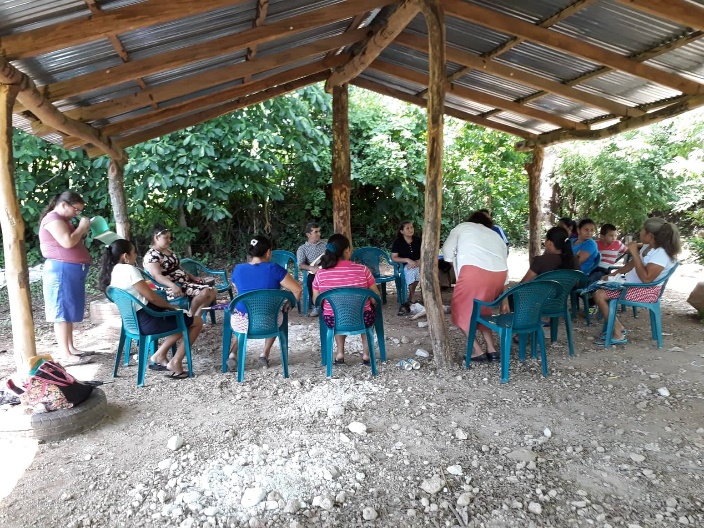 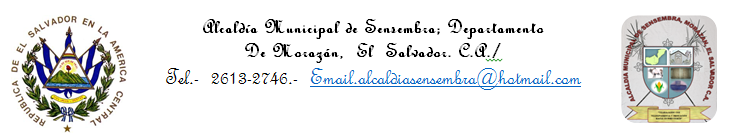 UNIDAD DEPORTES AÑO 2018
CHARLA SOBRE VALORES MORALES CON LOS ESTUDIANTES DEL CENTRO ESCOLAR CANTÓN EL RODEO
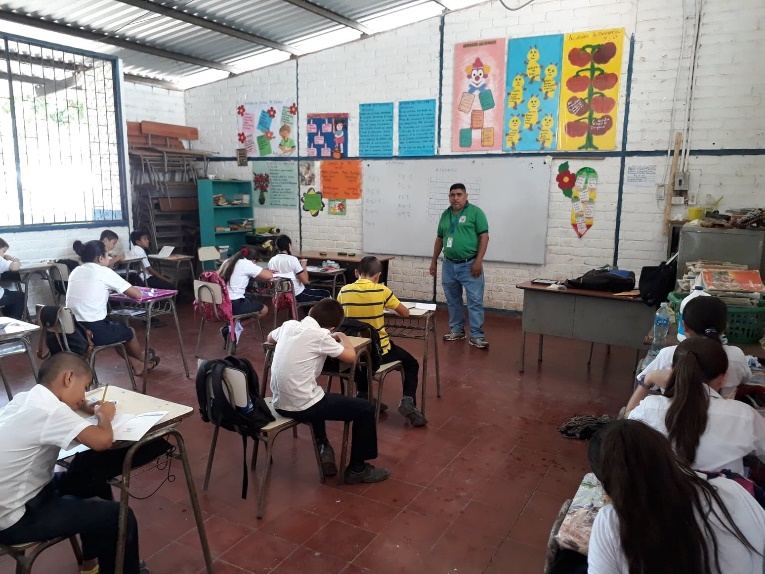 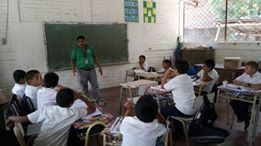 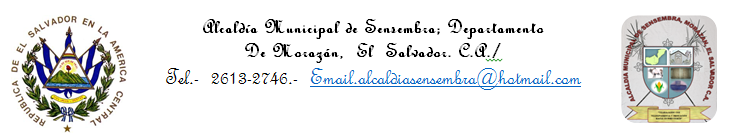 UNIDAD DEPORTES AÑO 2018
CONVIVIO DEPORTIVO DE LOS CENTROS ESCOLARES DEL MUNICIPIO DE SENSEMBRA. FECHA 01/11/2018
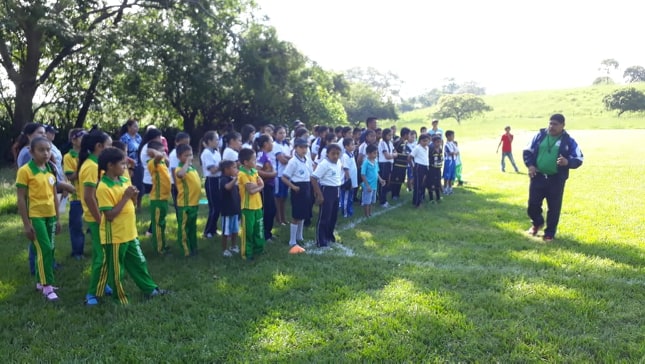 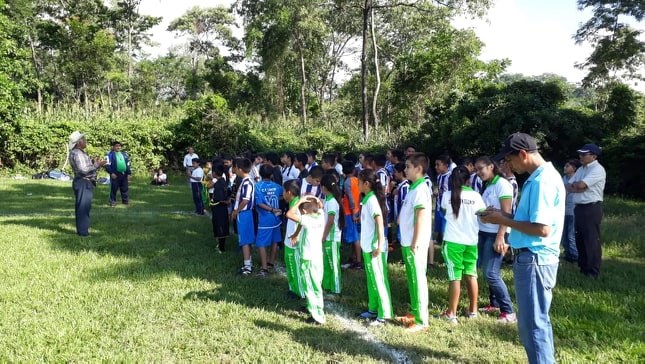 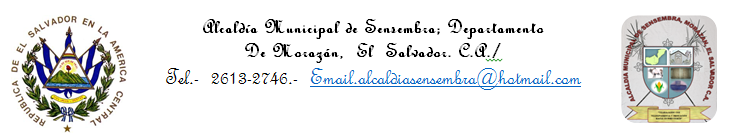 UNIDAD DEPORTES AÑO 2018
CONVIVIO DEPORTIVO DE LOS CENTROS ESCOLARES DEL MUNICIPIO DE SENSEMBRA. FECHA 01/11/2018
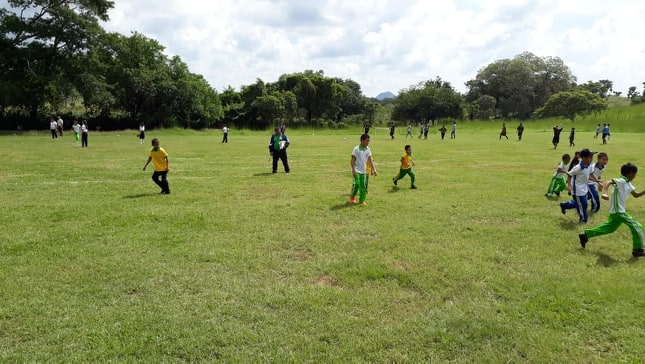 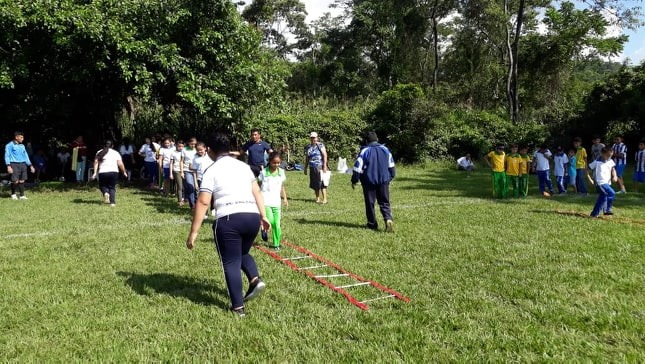 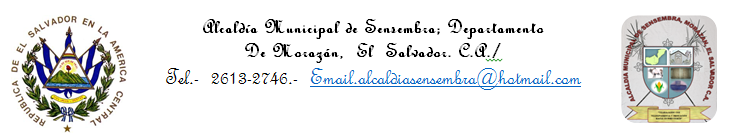 UNIDAD DEPORTES AÑO 2018
TORNEO  DE FUTBOL NAVIDEÑO 2018
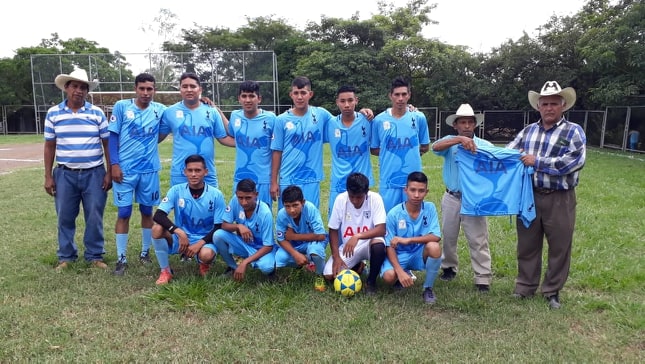 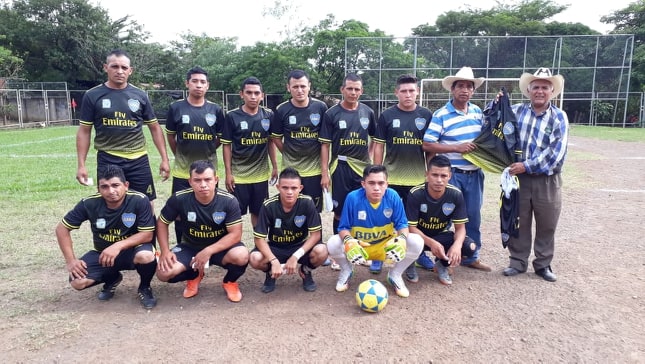 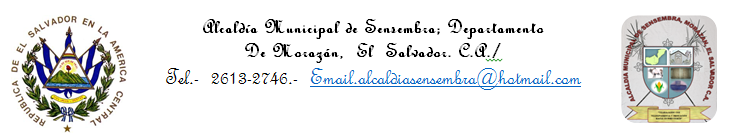 UNIDAD DEPORTES AÑO 2018
TORNE TORNEO  DE FUTBOL NAVIDEÑO 2018
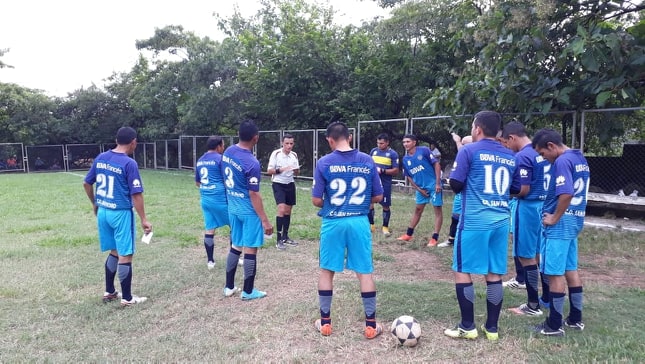 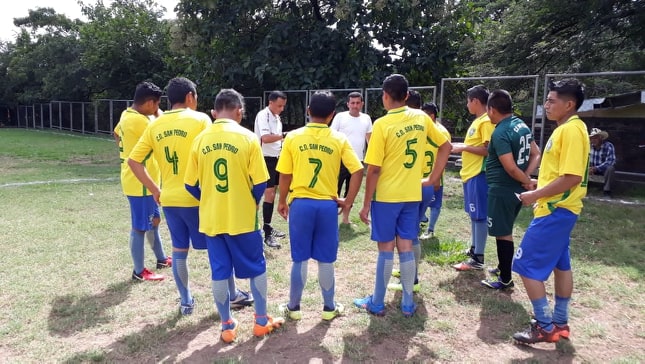 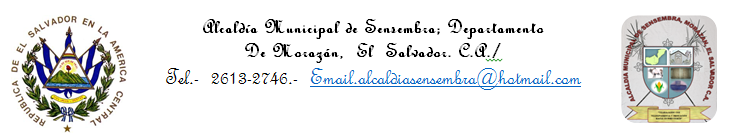 UNIDAD DEPORTES AÑO 2018
TORNEO  DE FUTBOL NAVIDEÑO 2018
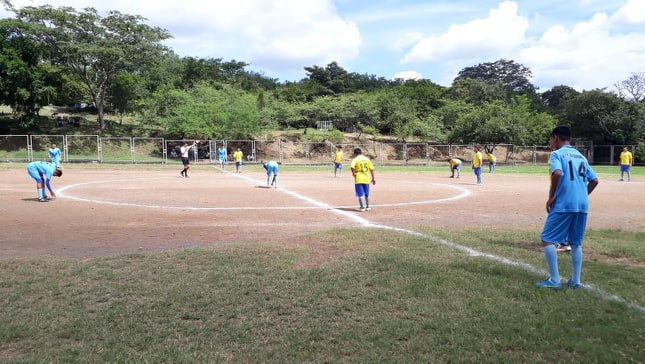 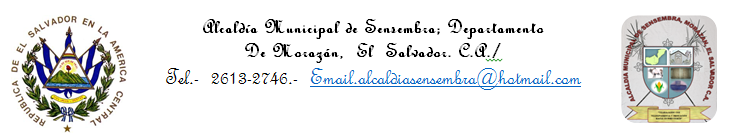 UNIDAD DEPORTES AÑO 2018
TORNEO  DE FUTBOL NAVIDEÑO 2018
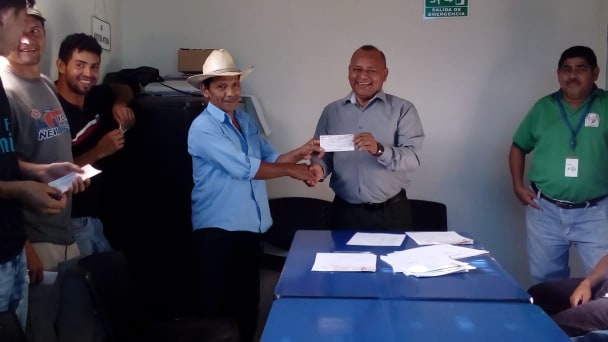 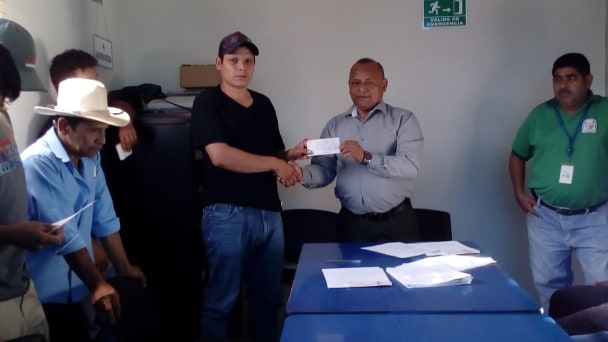 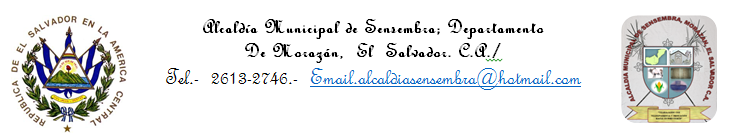 UNIDAD DEPORTES AÑO 2018
TORNEO  DE FUTBOL NAVIDEÑO 2018
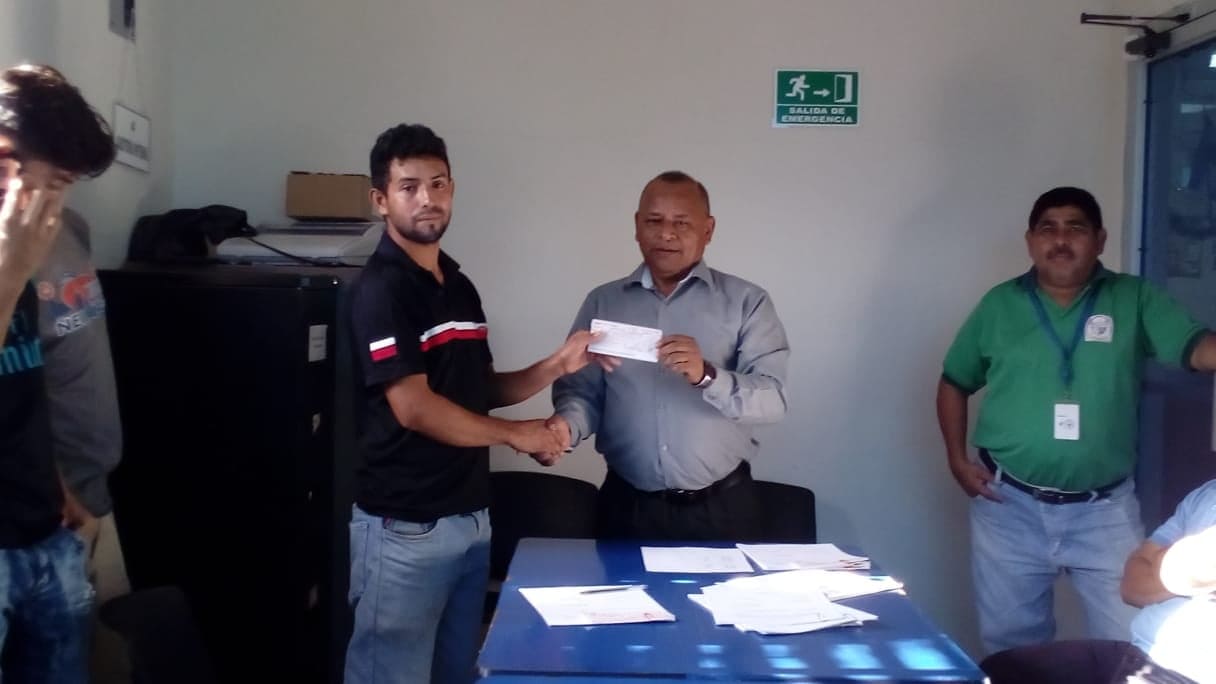 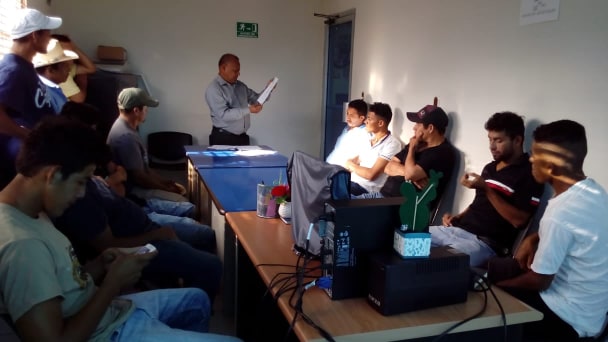 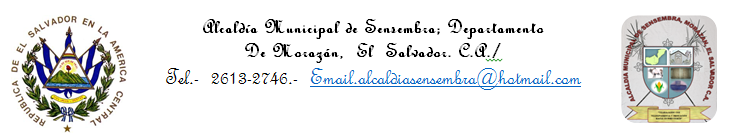 UNIDAD DEPORTES AÑO 2018
TORNEO  DE FUTBOL NAVIDEÑO 2018
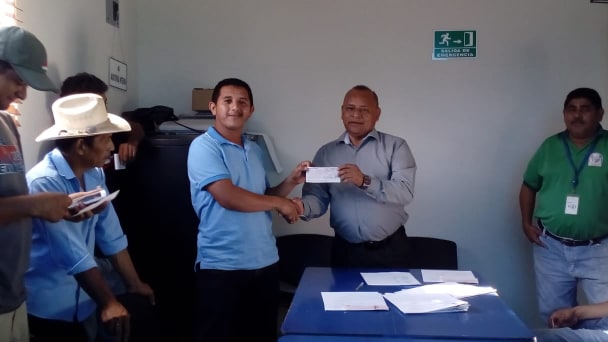 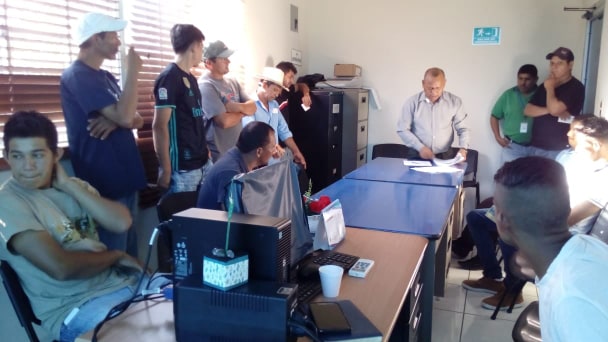 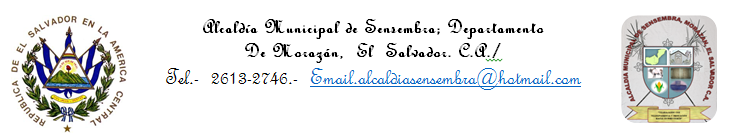 UNIDAD DEPORTES AÑO 2019
MAÑANITAS RECREATIVAS DE LAS PARVULARIAS DEL MUNICIPIO DE SENSEMBRA
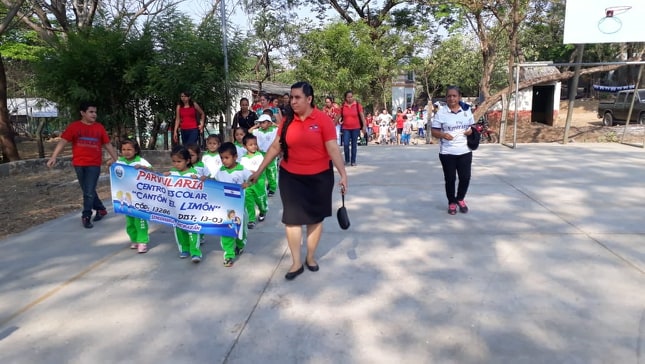 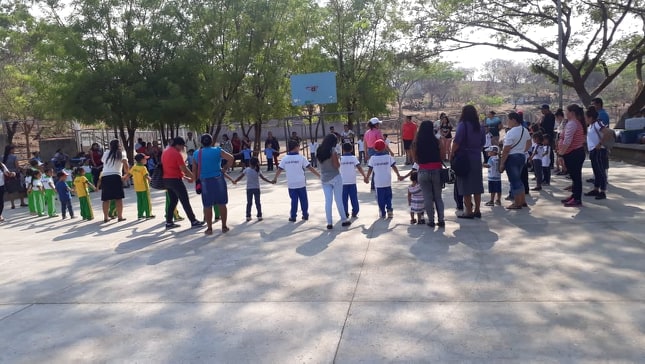 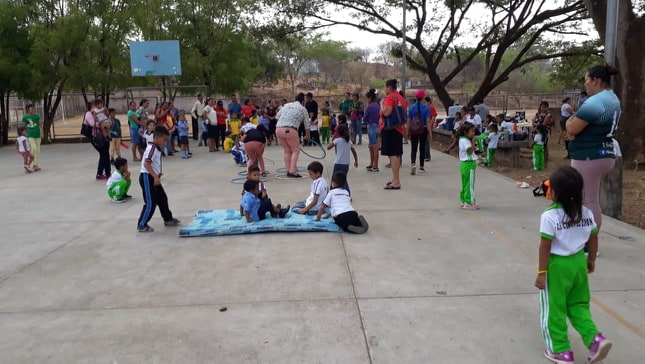 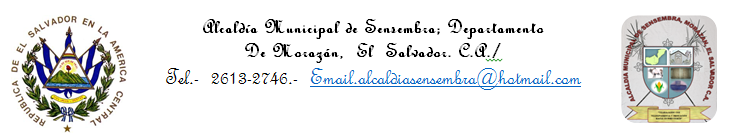 UNIDAD DEPORTES AÑO 2019
PRIMER FESTIVAL DEPORTIVO CLASIFICATORIO DE SEGUNDO Y TERCER CICLO DE LOS CENTROS ESCOLARES DEL MUNICIPIO DE SENSEMBRA
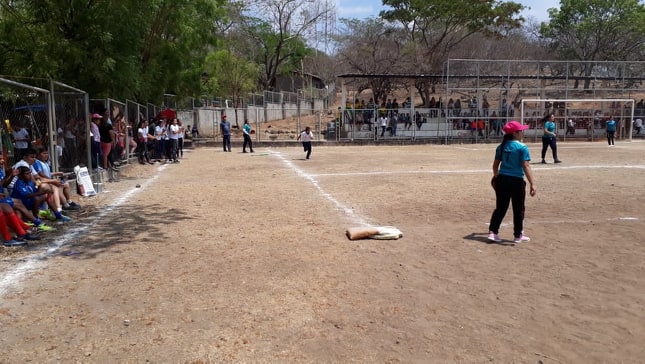 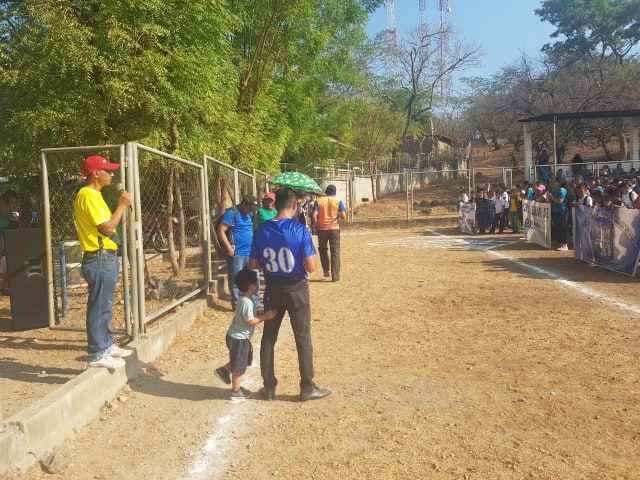 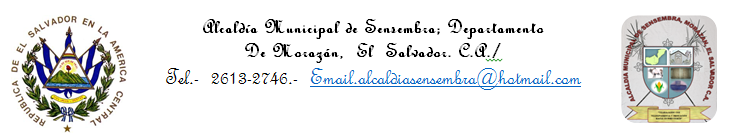 UNIDAD DEPORTES AÑO 2019
SEGUNDO FESTIVAL DEPORTIVO CLASIFICATORIO DE SEGUNDO Y TERCER CICLO DE LOS CENTROS ESCOLARES DEL MUNICIPIO DE SENSEMBRA
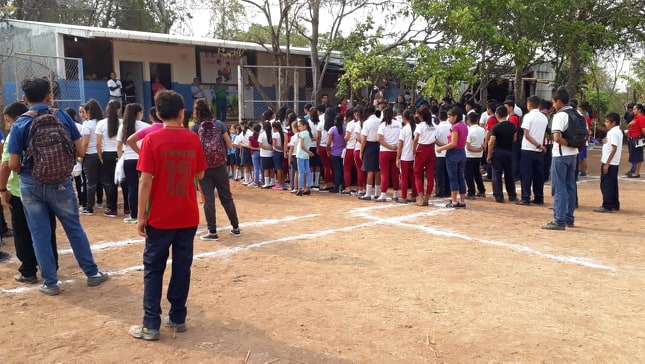 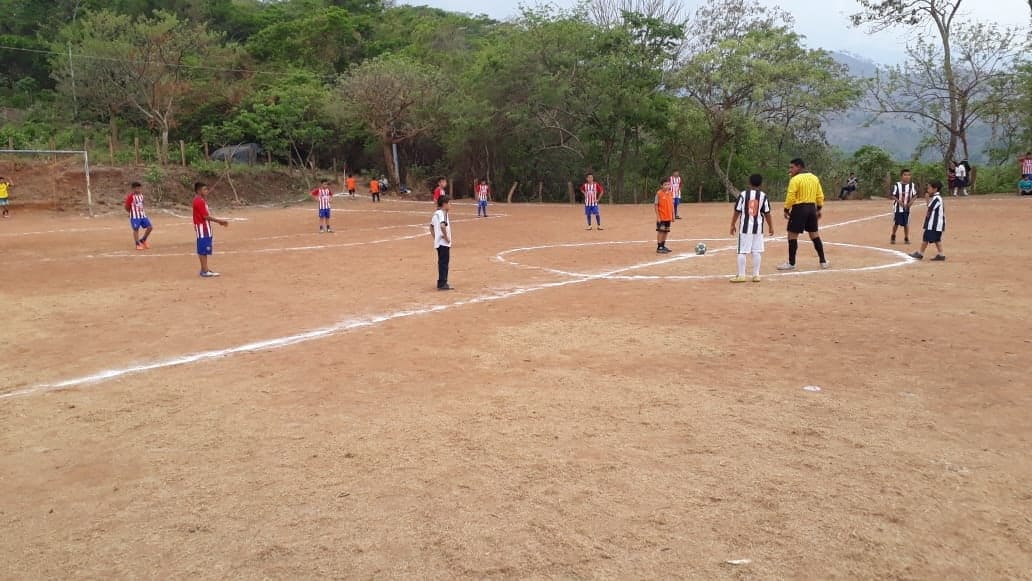 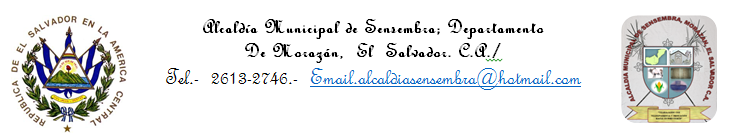 UNIDAD DEPORTES AÑO 2019
SEGUNDO FESTIVAL DEPORTIVO CLASIFICATORIO DE SEGUNDO Y TERCER CICLO DE LOS CENTROS ESCOLARES DEL MUNICIPIO DE SENSEMBRA
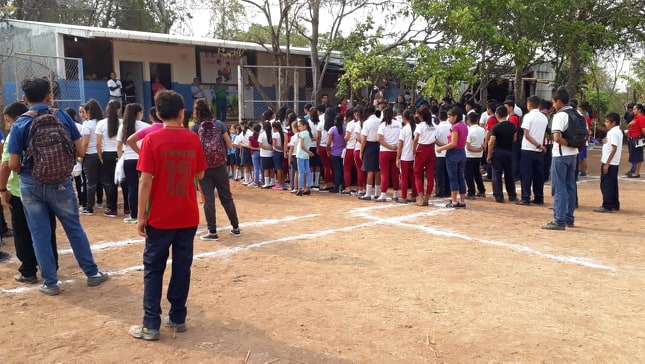 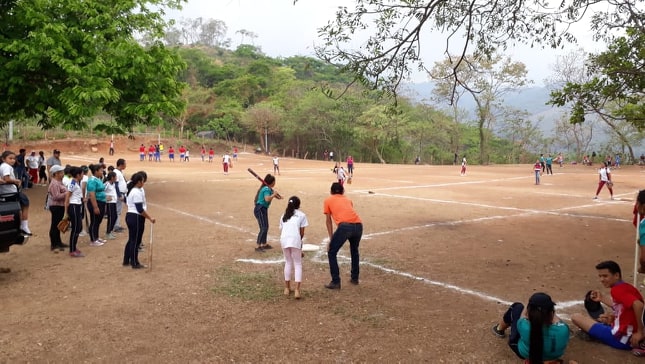 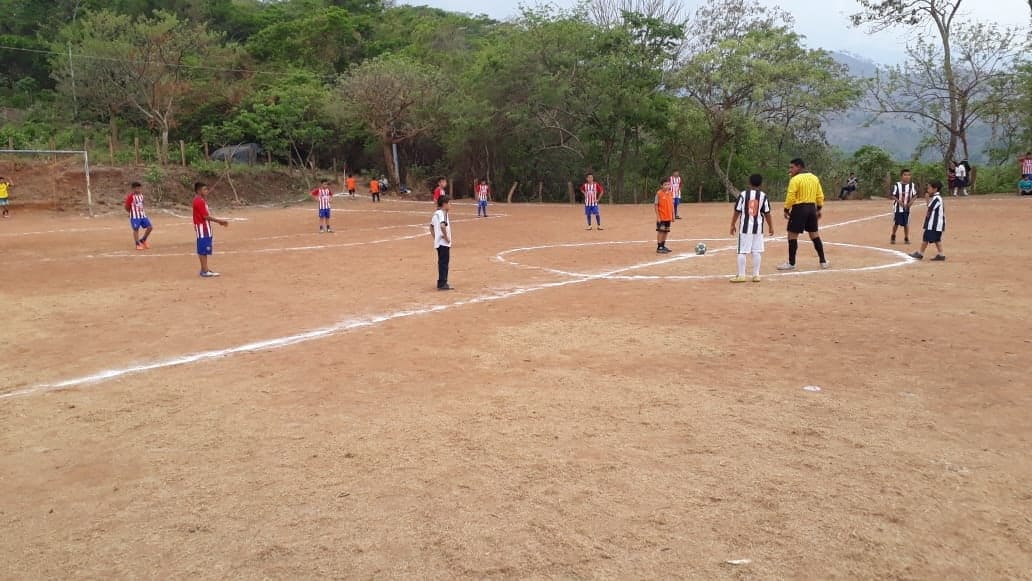 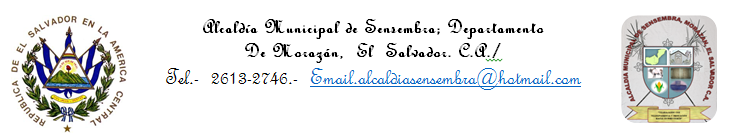 UNIDAD DEPORTES AÑO 2019
TERCER FESTIVAL DEPORTIVO CLASIFICATORIO DE SEGUNDO Y TERCER CICLO DE LOS CENTROS ESCOLARES DEL MUNICIPIO DE SENSEMBRA
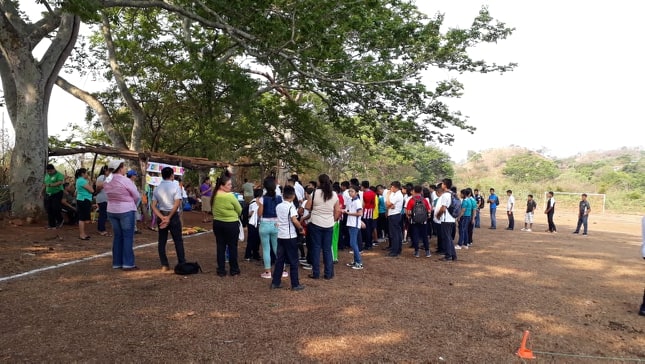